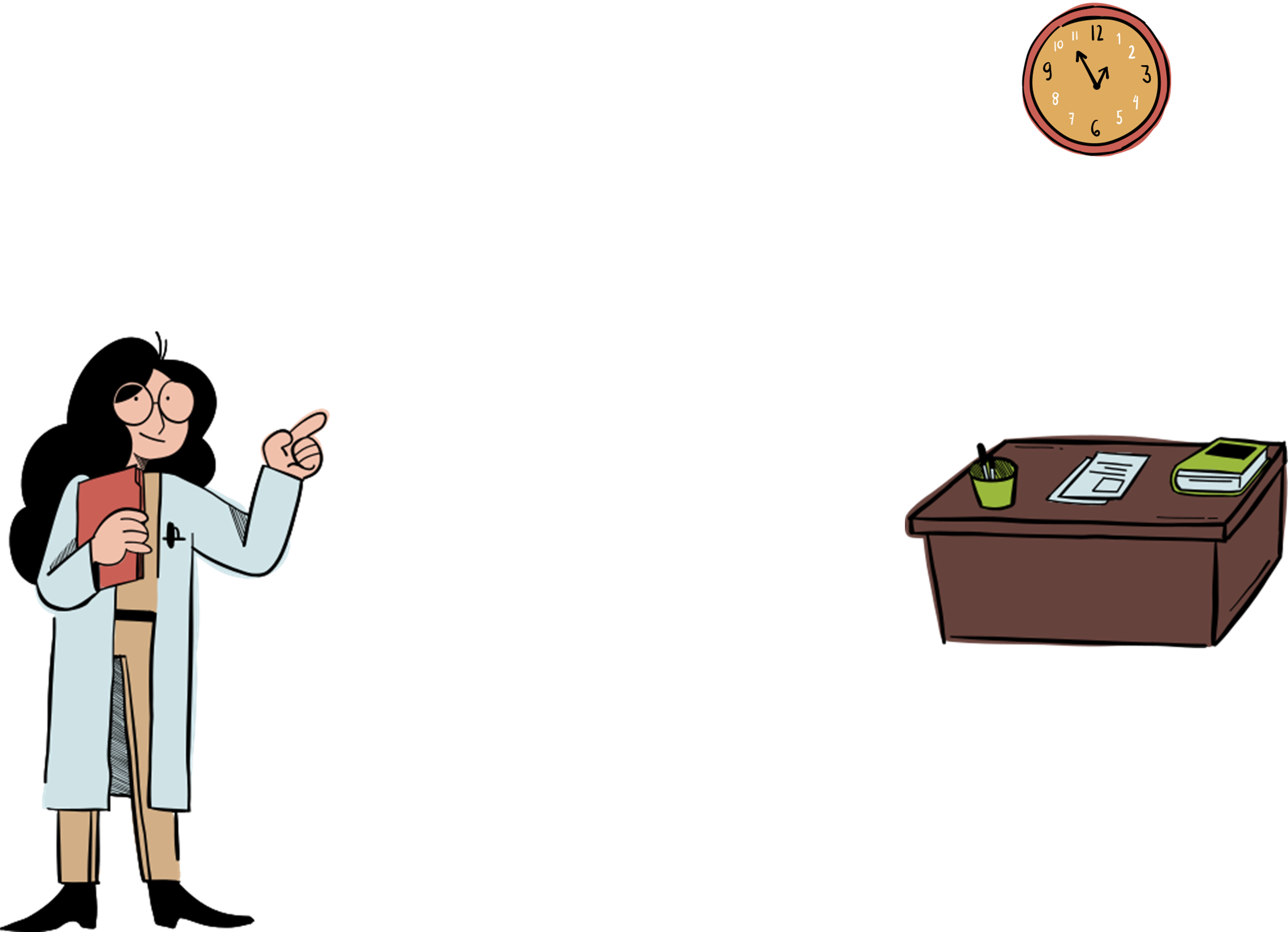 NHIỆT LIỆT CHÀO MỪNG 
CÁC EM TỚI BÀI HỌC HÔM NAY!
Để kiểm tra các thanh ngang trên mái nhà đã song song với nhau chưa, người thợ chỉ cần kiểm tra chúng có cùng vuông góc với một thanh dọc. Vì sao lại như vậy?
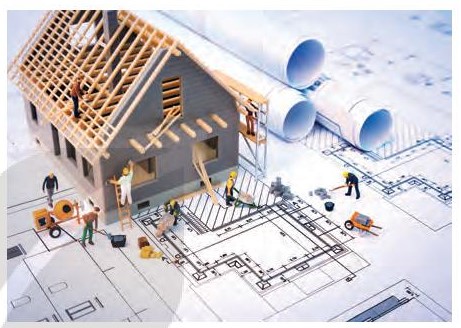 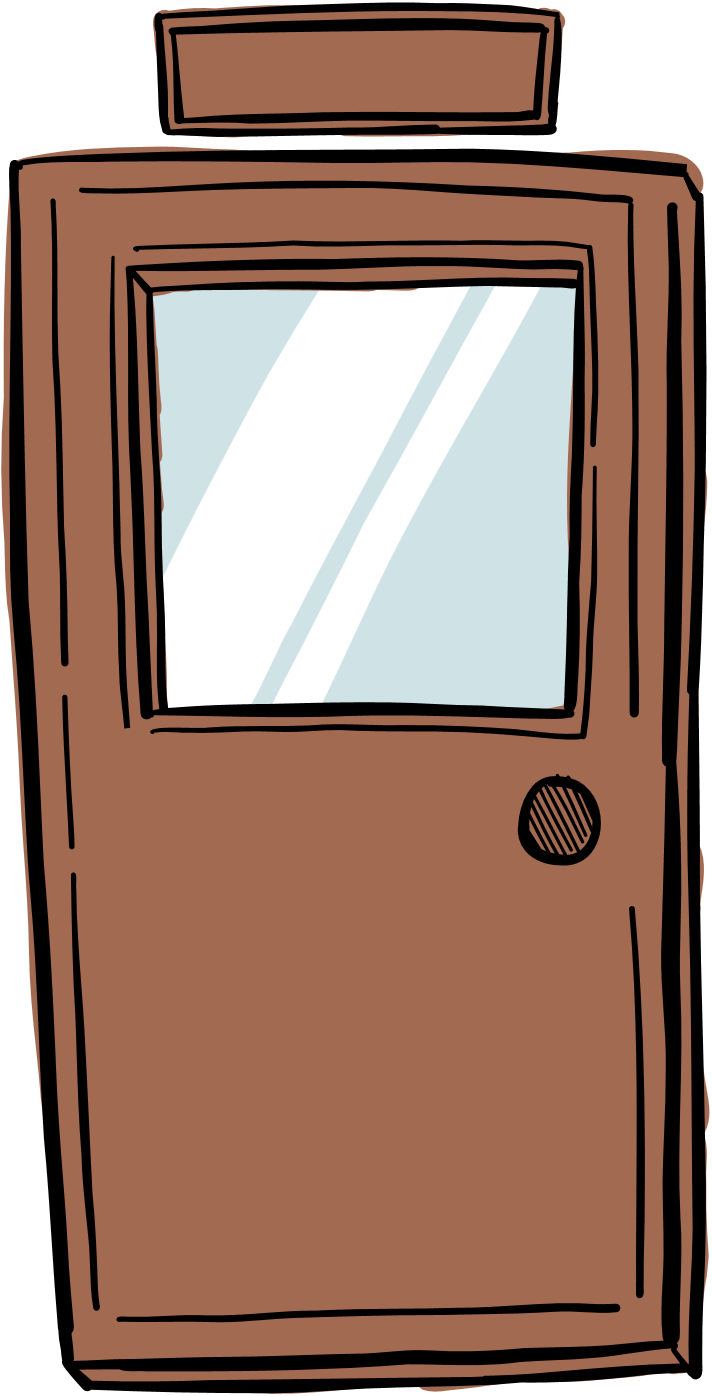 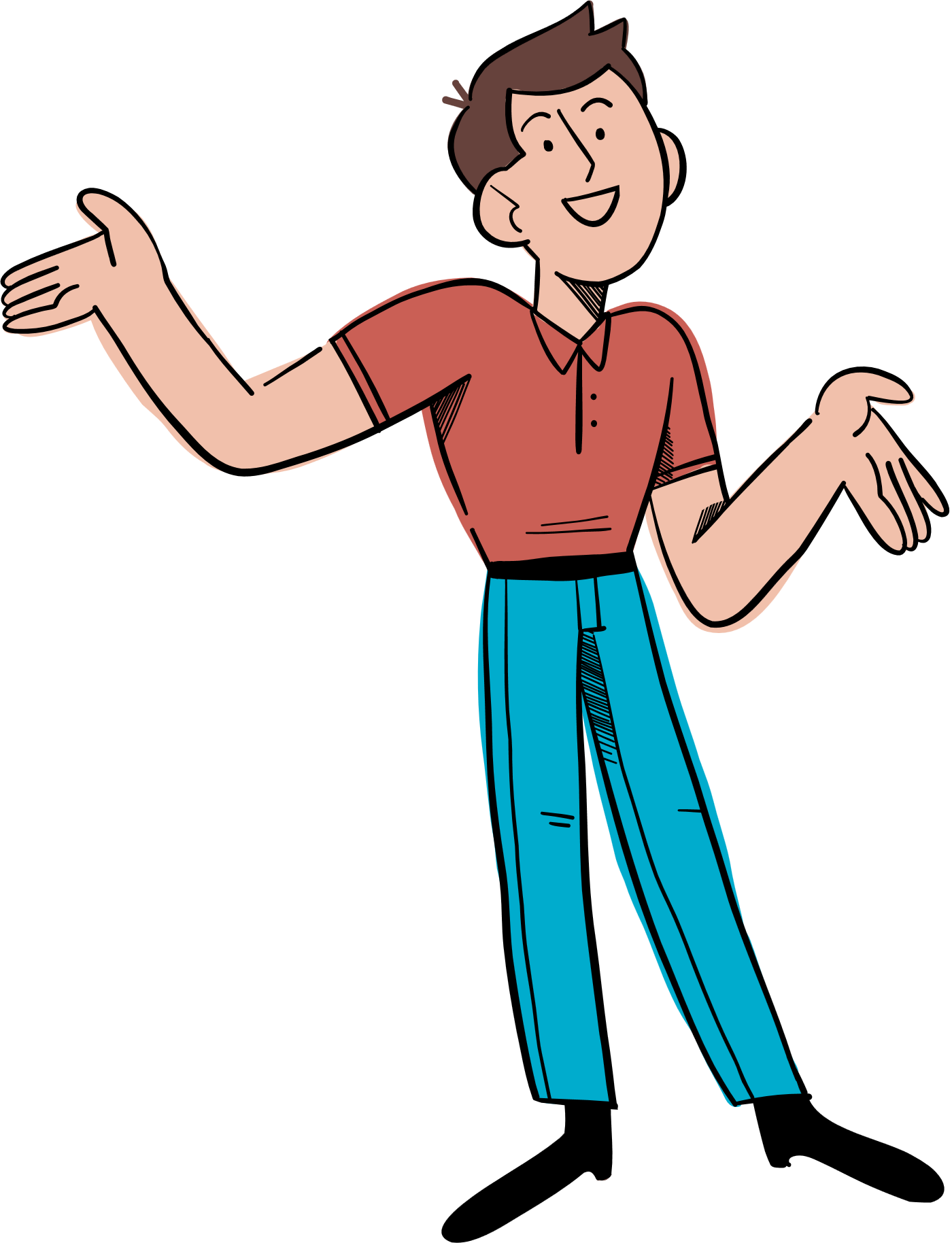 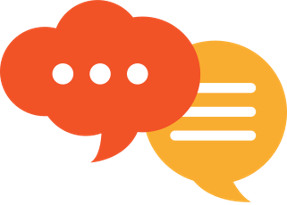 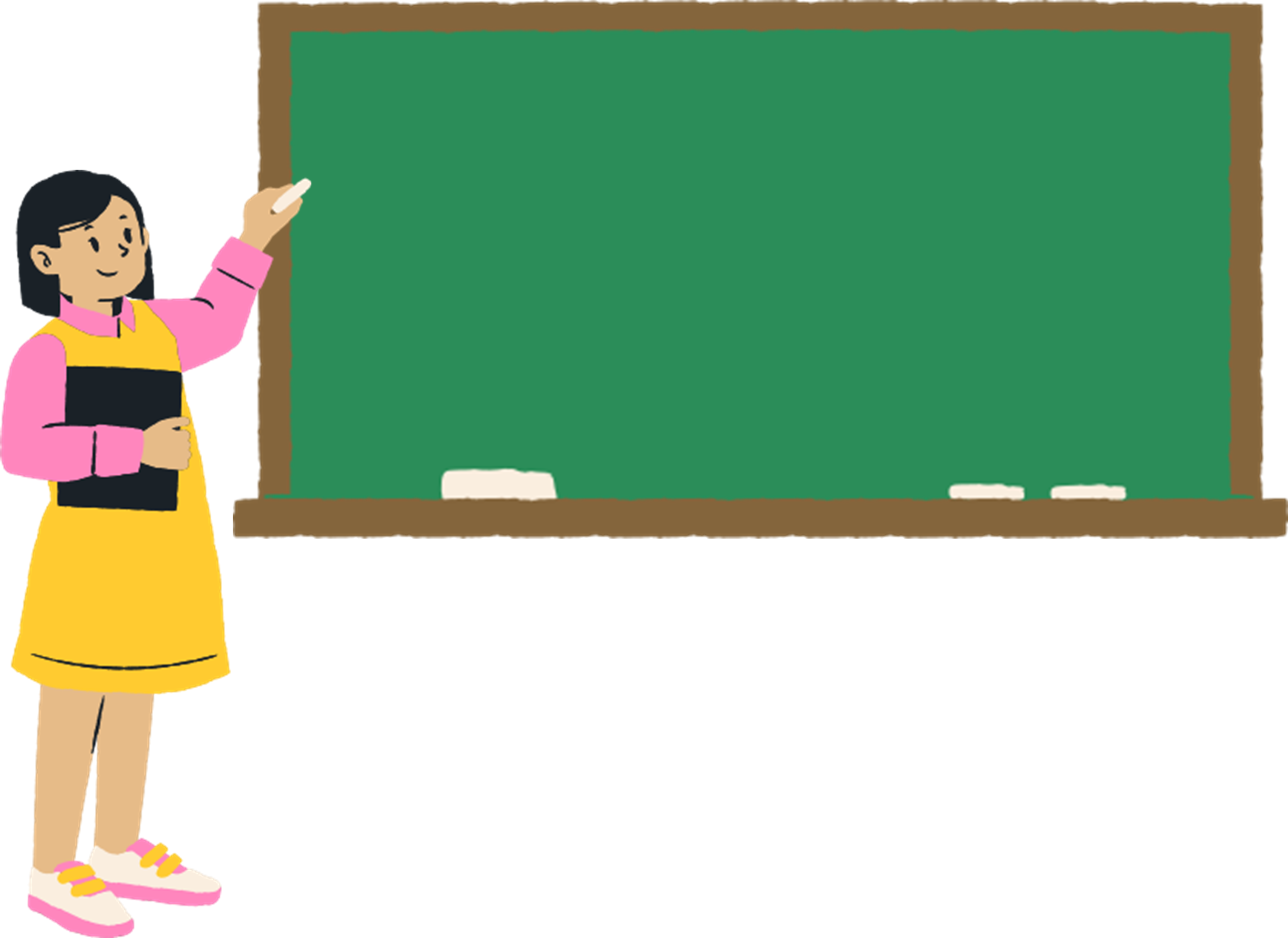 BÀI 9: HAI ĐƯỜNG THẲNG SONG SONG VÀ DẤU HIỆU NHẬN BIẾT (2 Tiết)
02
01
Các góc tạo bởi một đường thẳng cắt hai đường thẳng
Dấu hiệu nhận biết hai đường thẳng song song
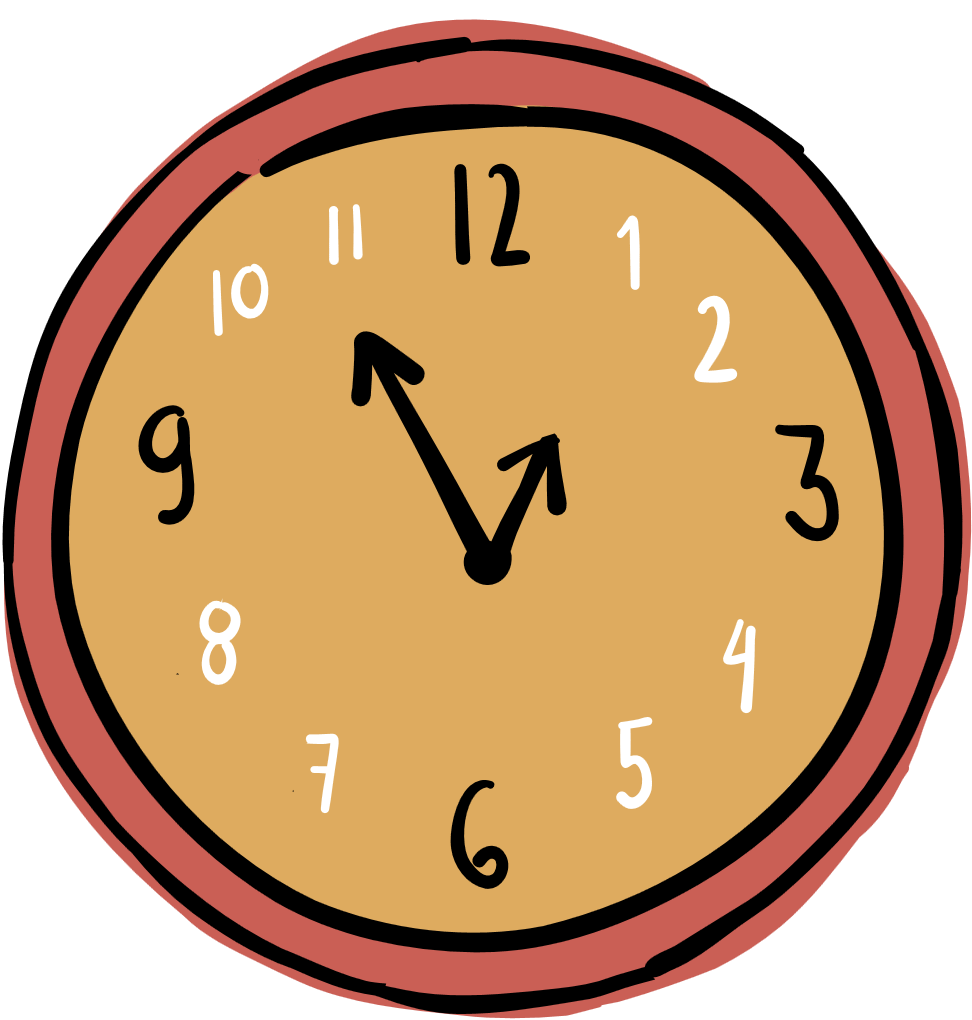 NỘI DUNG BÀI HỌC
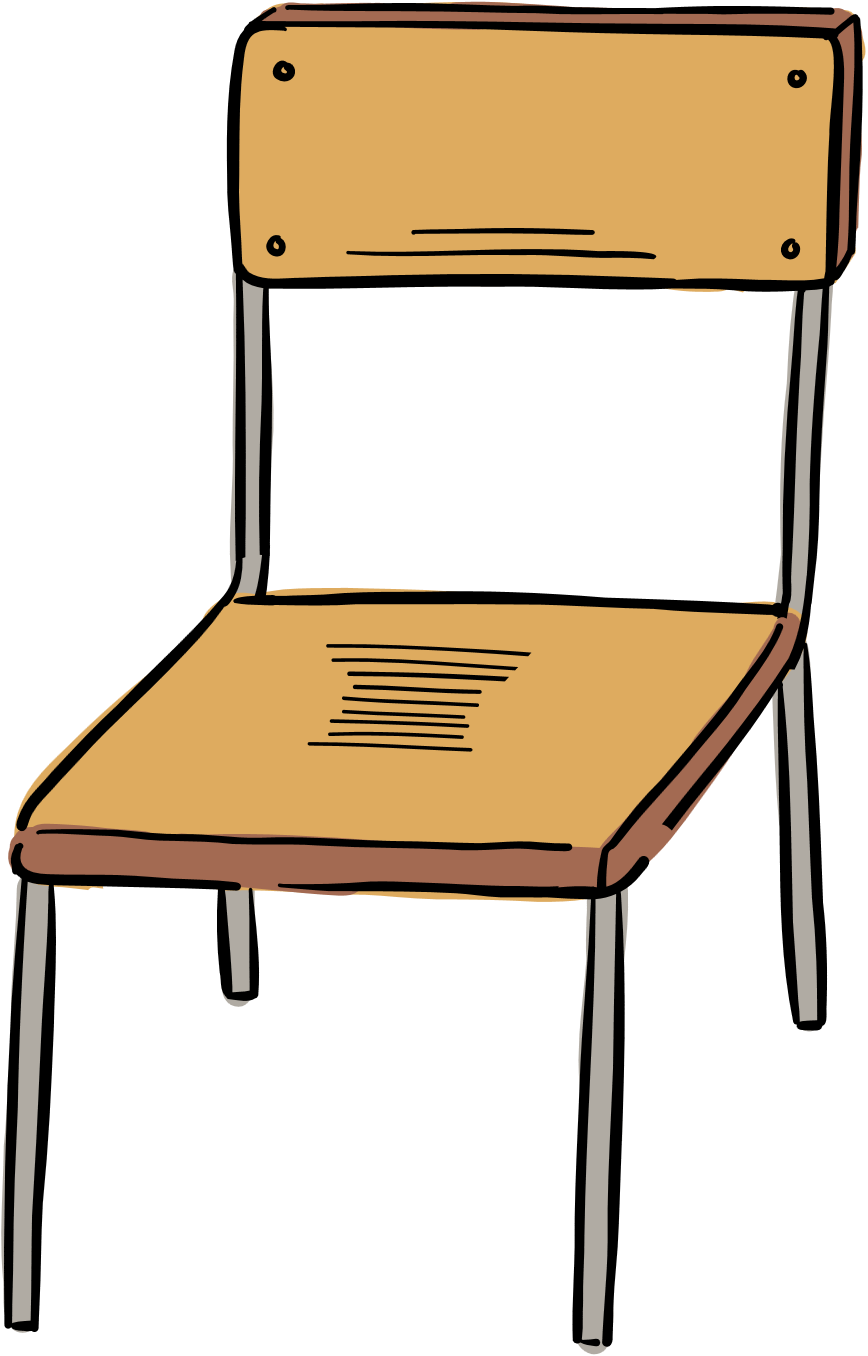 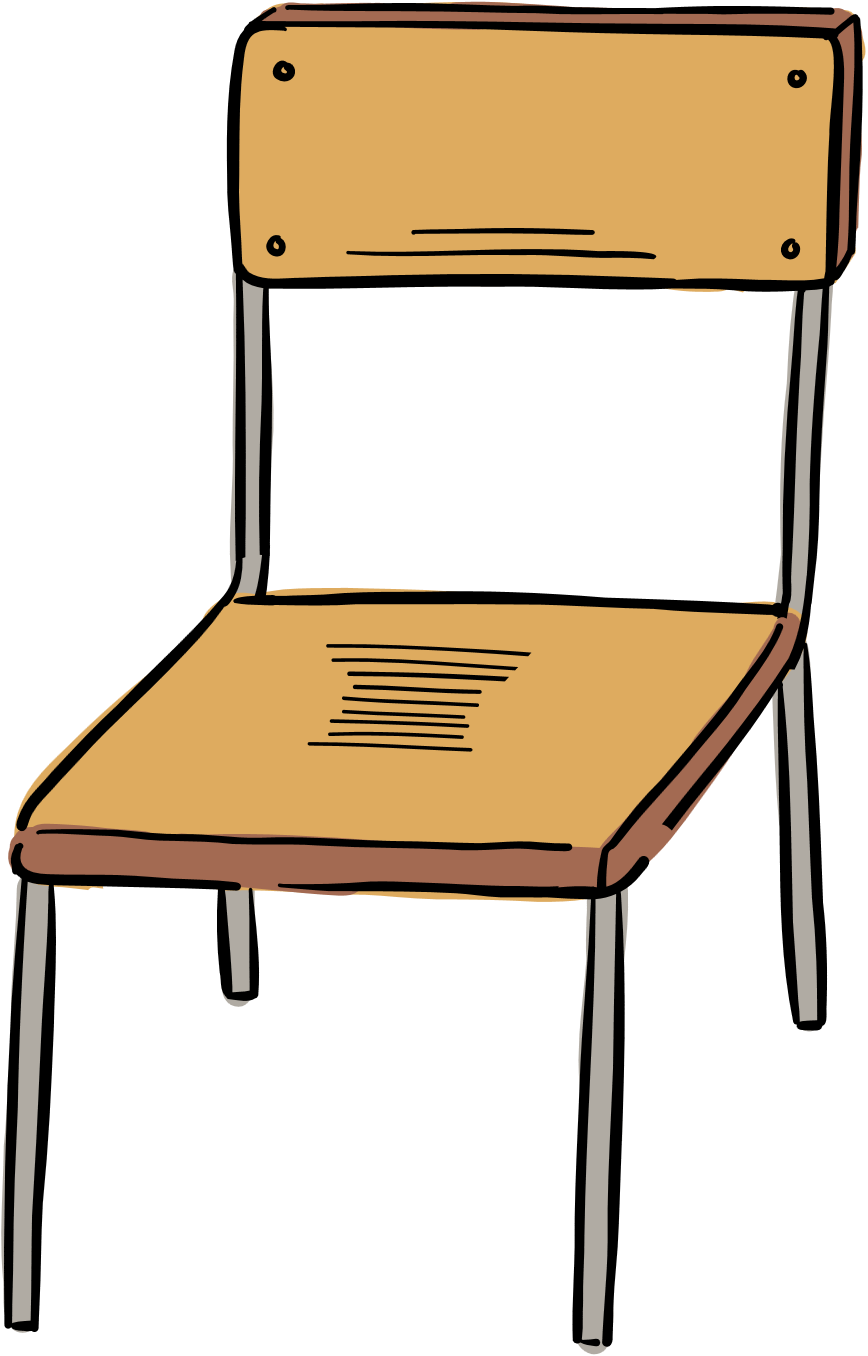 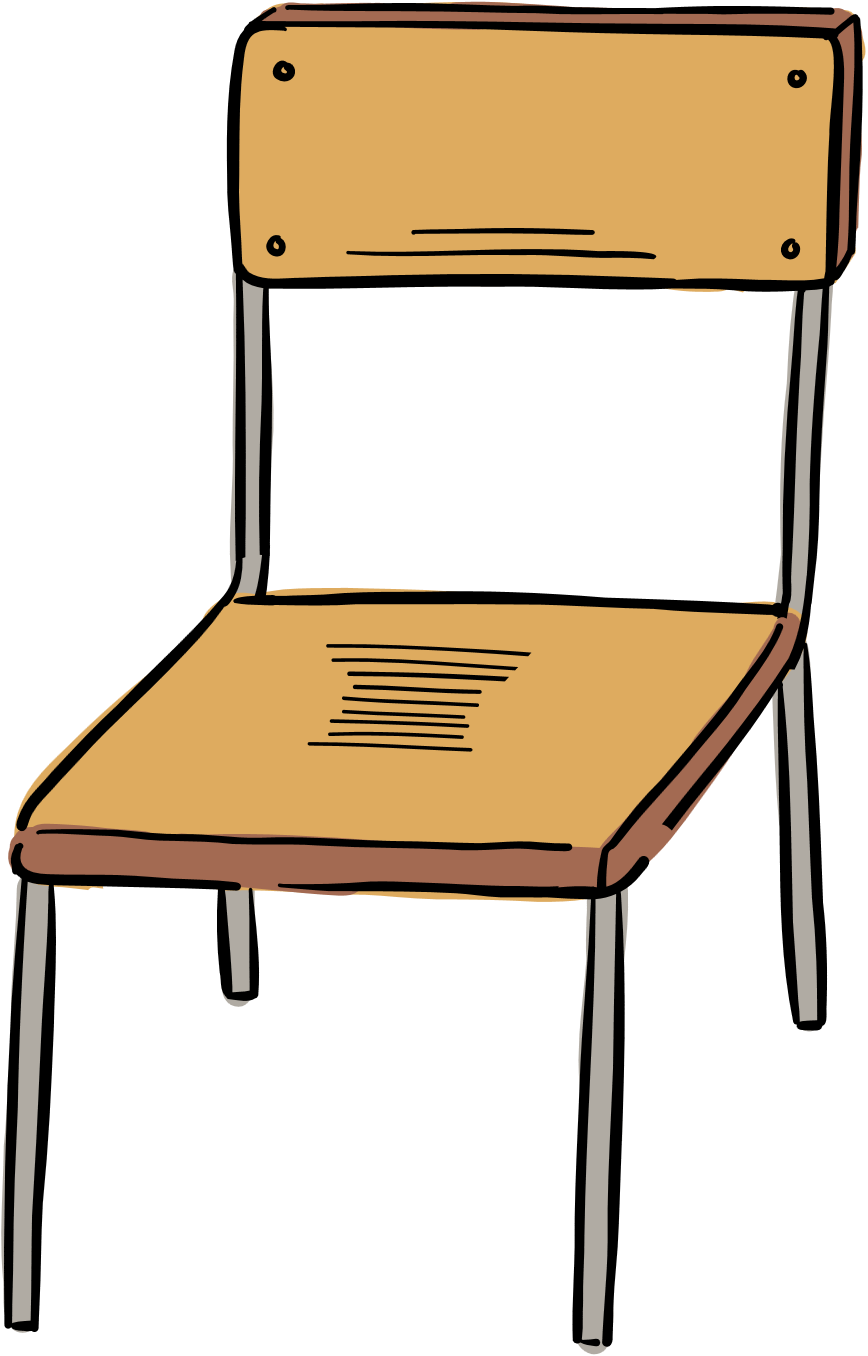 1. Các góc tạo bởi một đường thẳng cắt hai đường thẳng
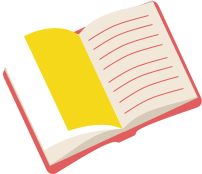 Góc so le trong, góc đồng vị
Cho đường thẳng c cắt hai đường thẳng a và b lần lượt tại A và B.
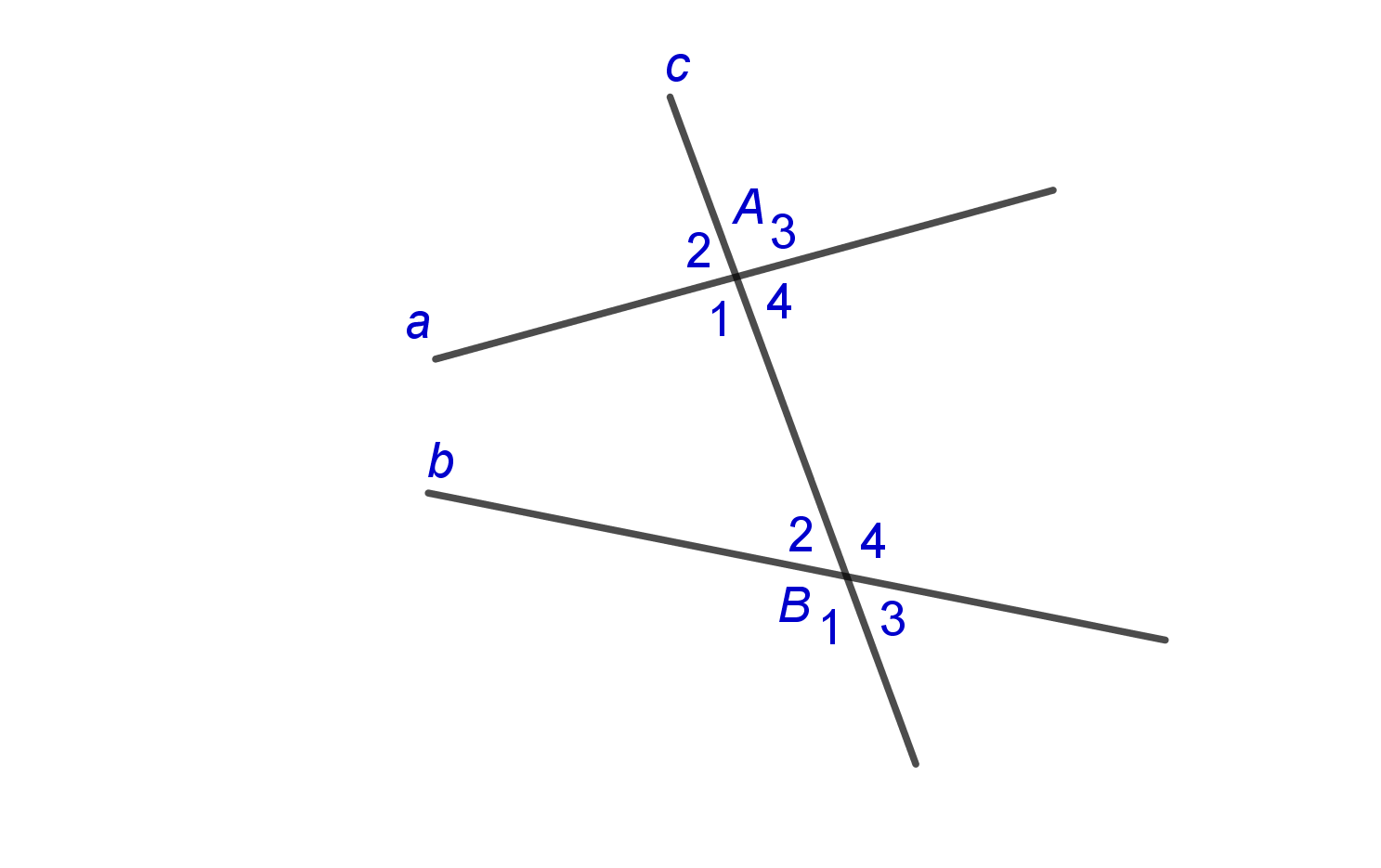 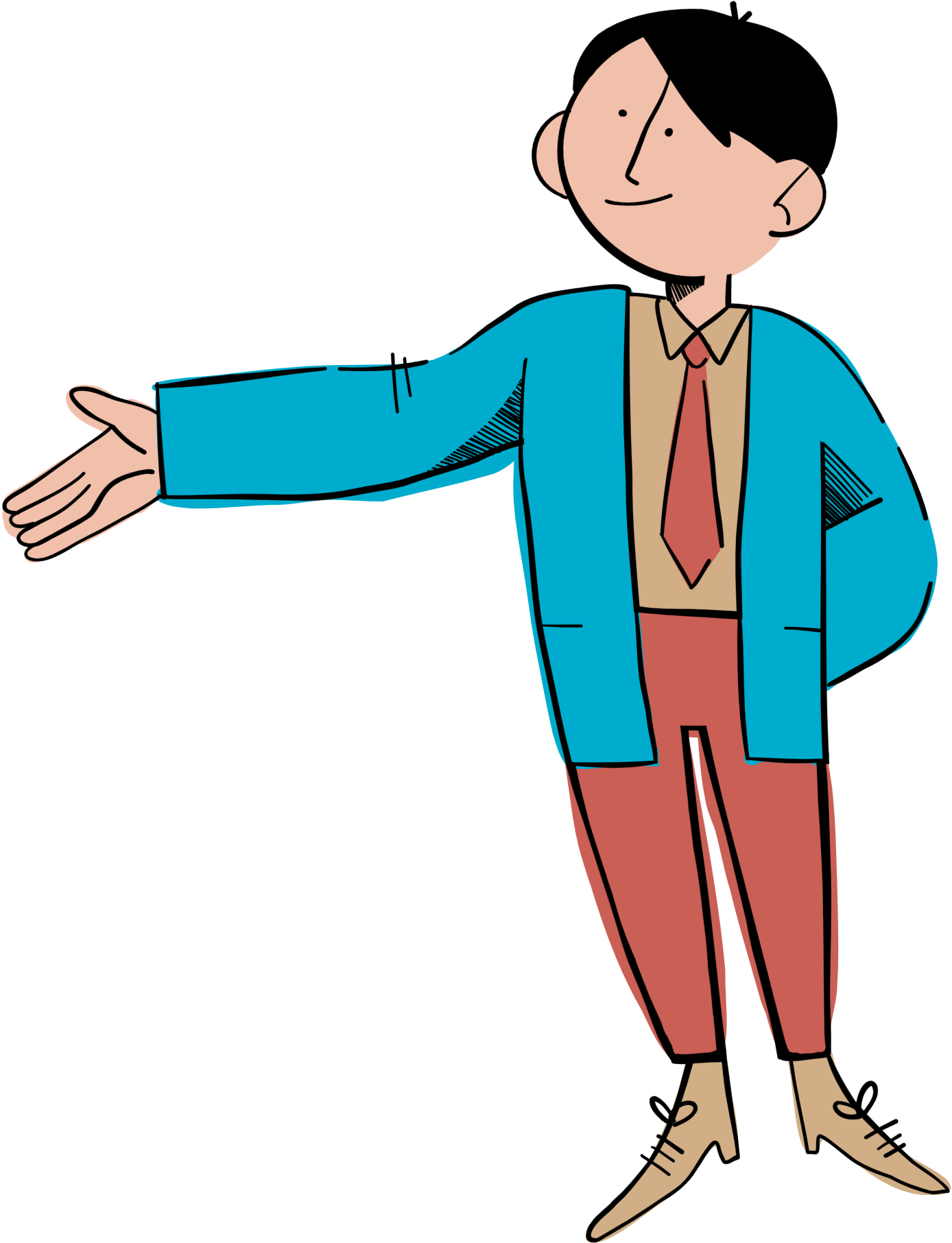 Các cặp góc A1 và B3, A4 và B2 được gọi là các cặp góc so le trong.
Các cặp góc A1 và B1, A2 và B2, A3 và B3, A4 và B4 được gọi là các cặp góc đồng vị.
3
4
2 góc so le trong nằm ở miền trong được tạo bởi 2 đường thẳng a và b và nằm về hai phía so với đường thẳng c.
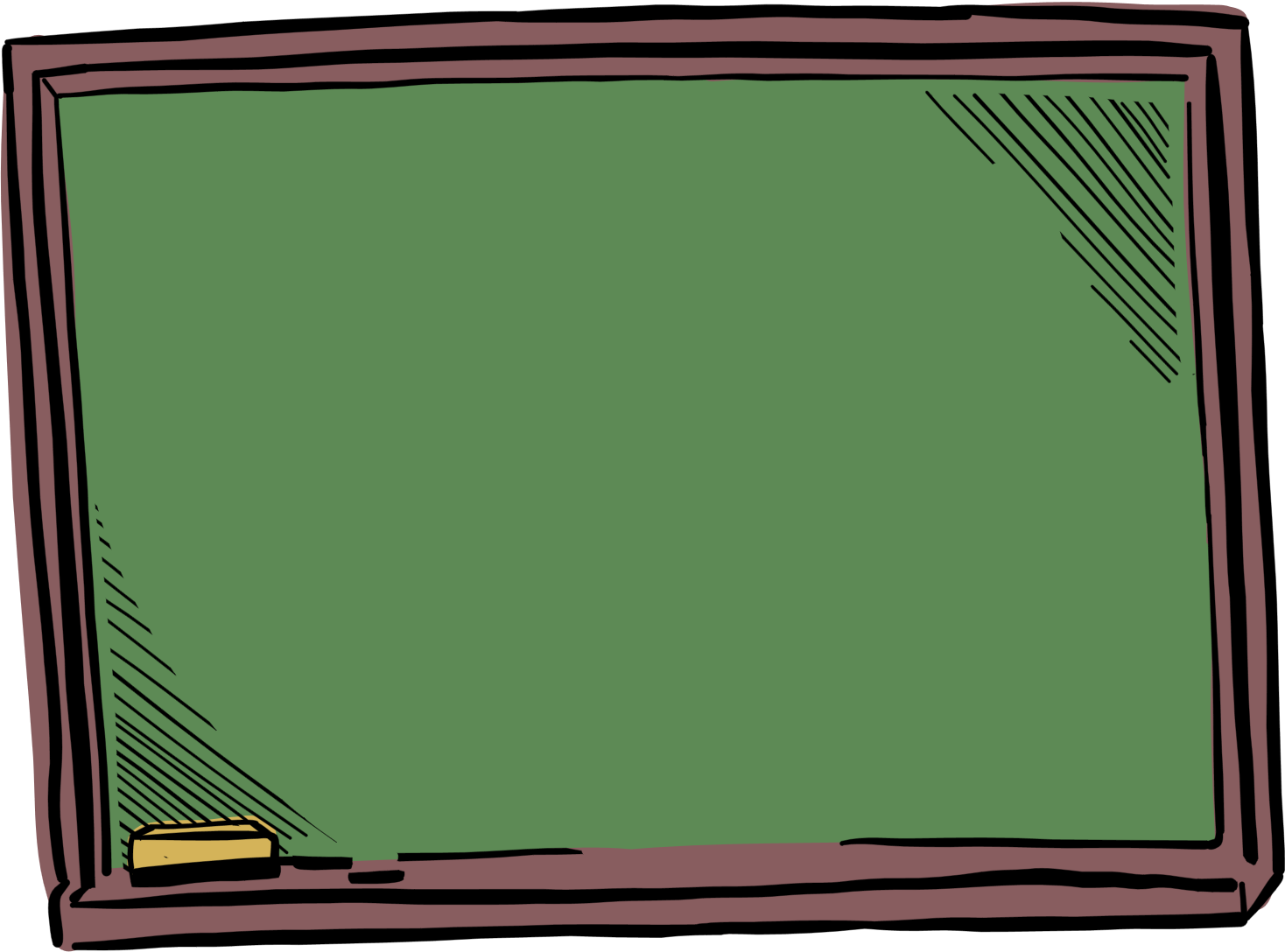 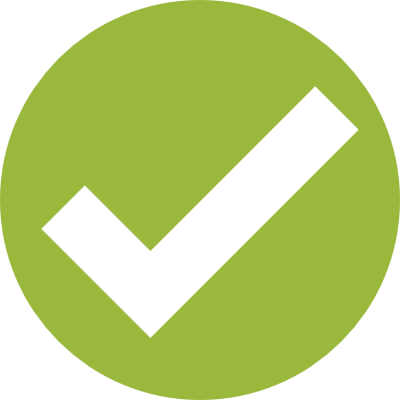 Ghi nhớ
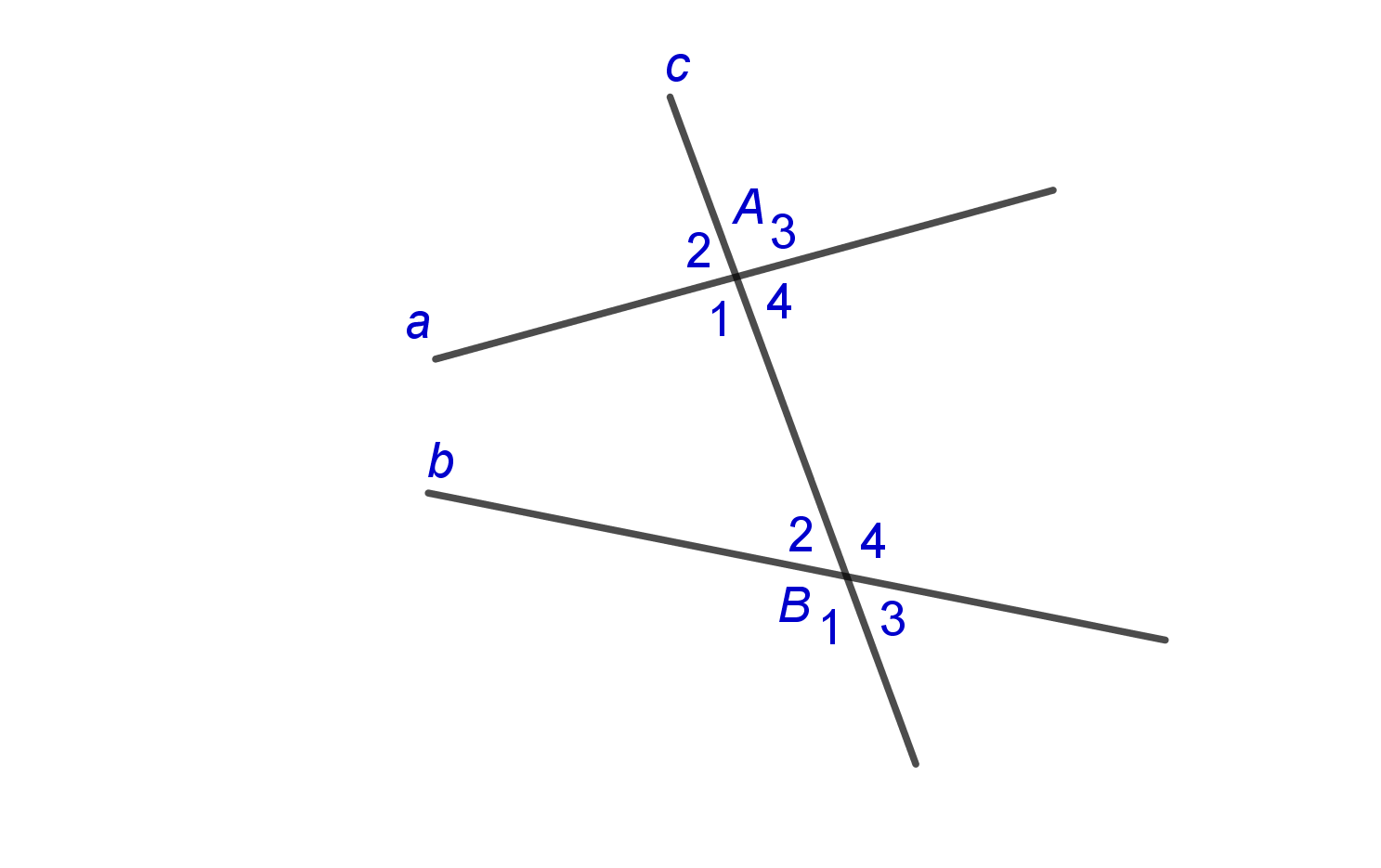 2 góc đồng vị, nằm cùng phía so với đường thẳng c và 1 góc nằm ngoài miền và 1 góc nằm trong miền tạo bởi 2 đường thẳng a và b.
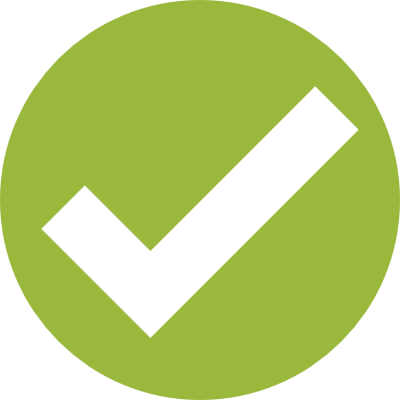 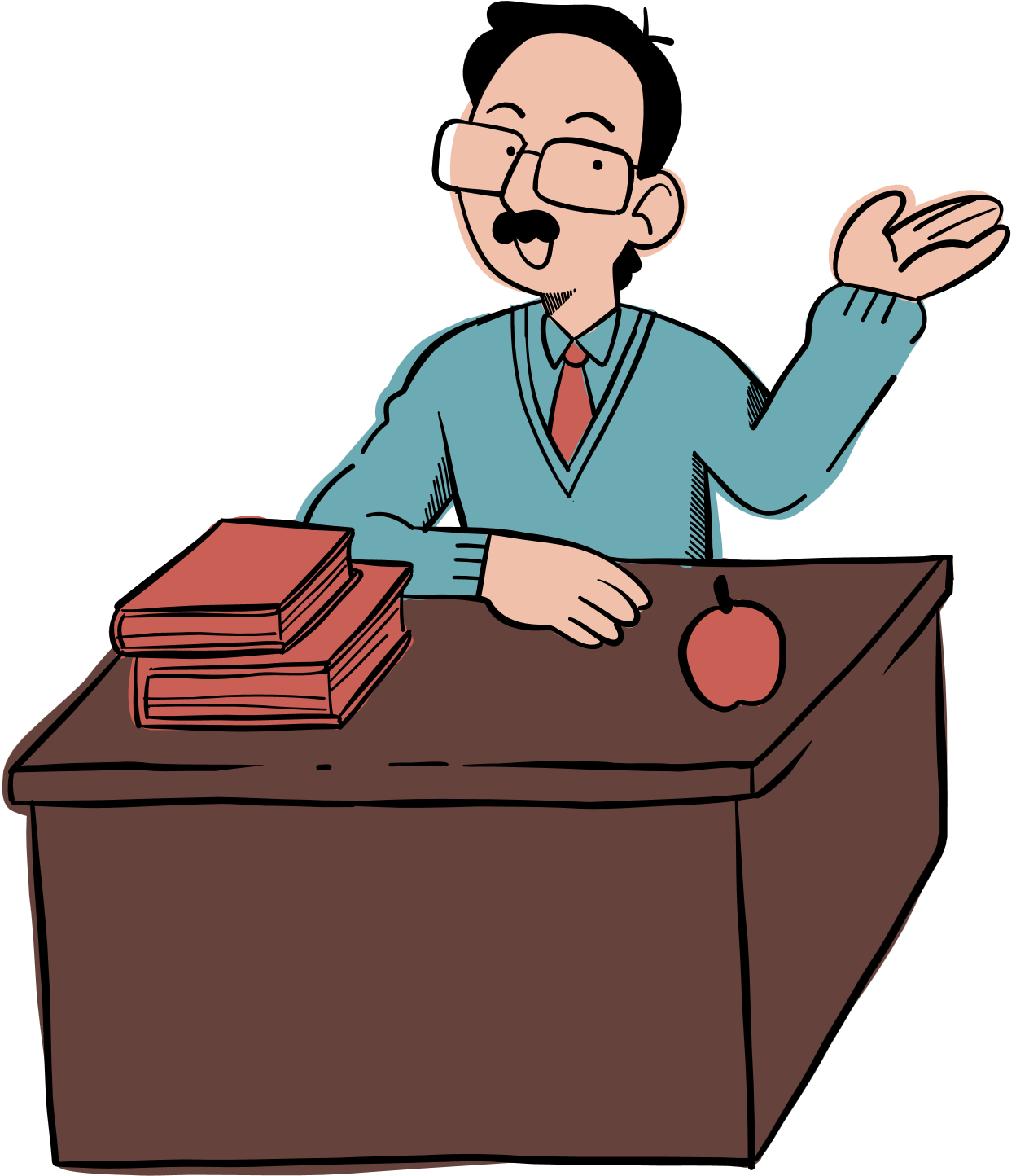 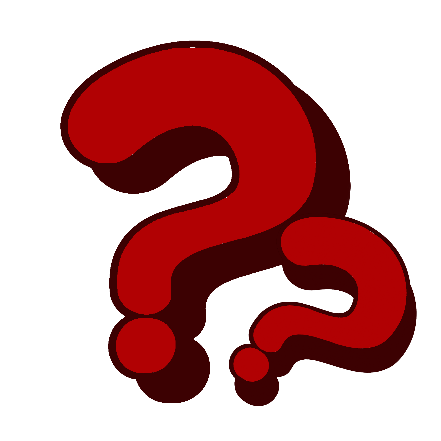 Cho đường thẳng mn cắt đường thẳng xy và uv lần lượt tại hai điểm P và Q (H.3.17). Em hãy kể tên:
a) Hai cặp góc so le trong
b) Bốn cặp góc đồng vị.
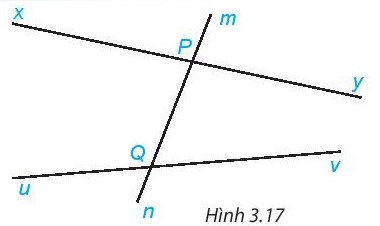 Giải
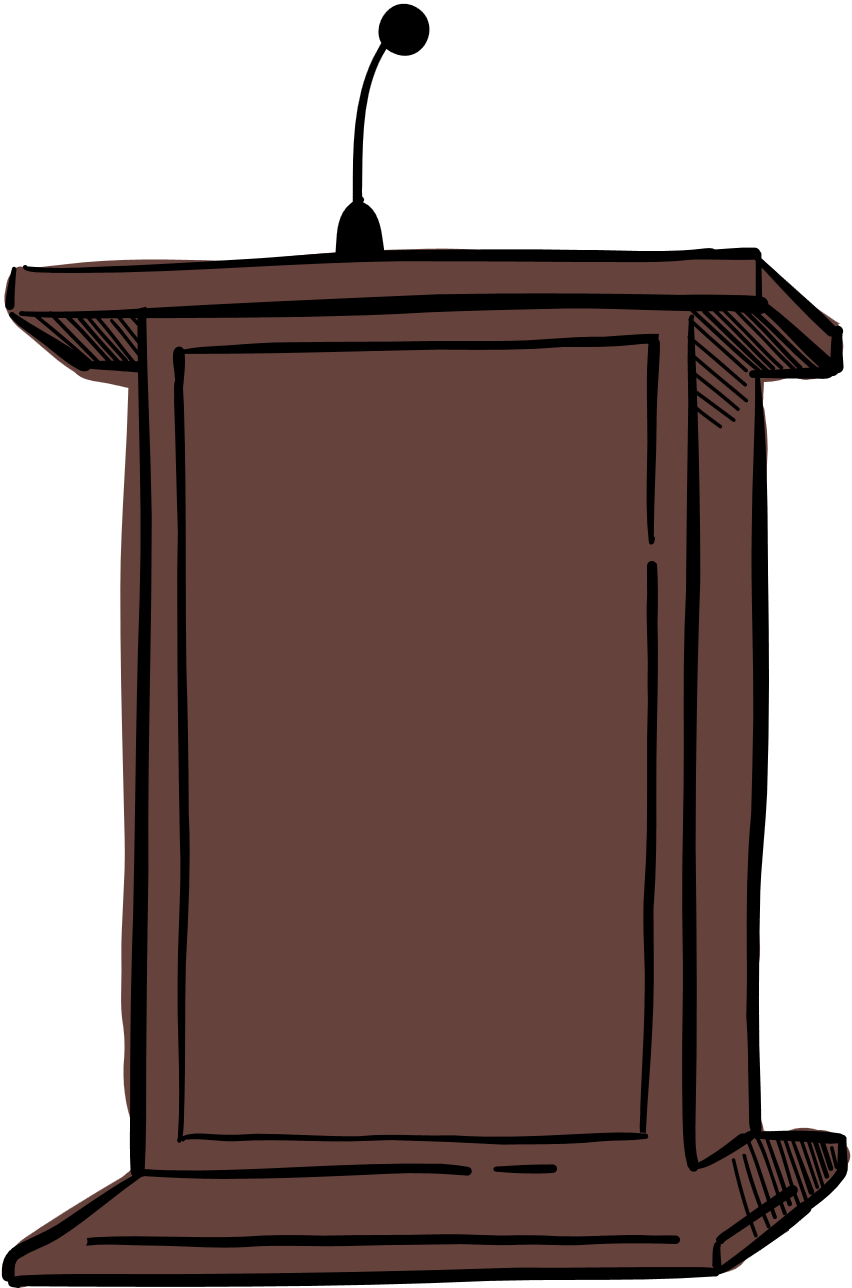 a) Cặp góc so le trong:
Góc xPQ và vQP.
Góc yPQ và uQP.
b) Cặp góc đồng vị:
Góc mPx và PQu;    Góc xPQ và uQn;
Góc mPy và PQv;    Góc yPQ và vQn.
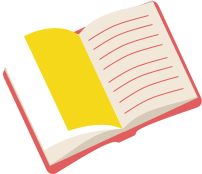 Quan hệ giữa các cặp góc so le trong, cặp góc đồng vị
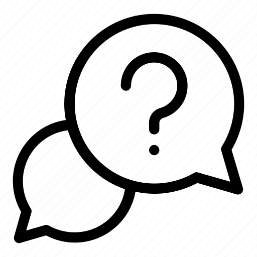 Hoạt động nhóm 4 và thực hiện HĐ1, HĐ2.
Cho biết hai góc so le trong A1 và B3 bằng nhau và bằng 60⁰.
HĐ1
Hãy tính và so sánh hai góc so le trong còn lại A2 và B4.
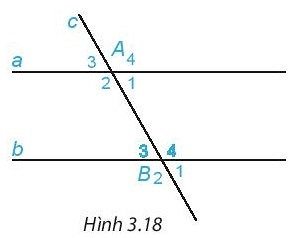 Giải
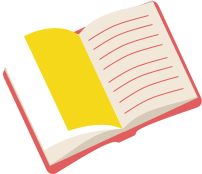 Quan hệ giữa các cặp góc so le trong, cặp góc đồng vị
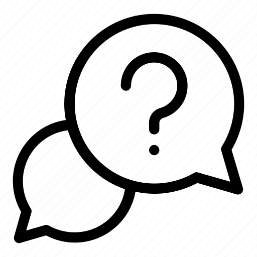 Hoạt động nhóm 4 và thực hiện HĐ1, HĐ2.
Cho biết hai góc so le trong A1 và B3 bằng nhau và bằng 60⁰.
HĐ2
Chọn hai góc đồng vị rồi tính và so sánh hai góc đó.
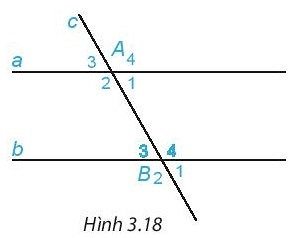 Giải
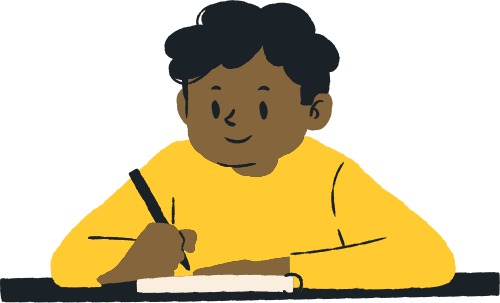 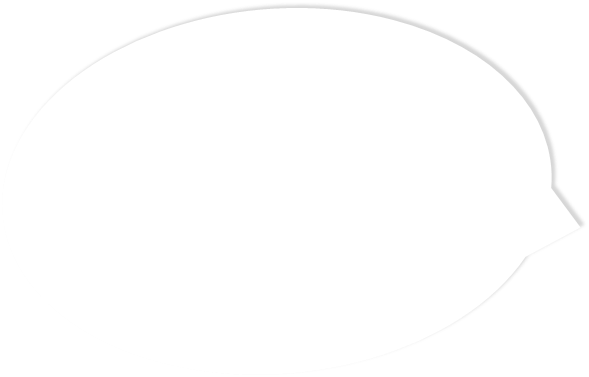 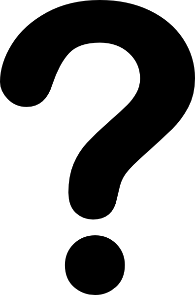 Nếu đường thẳng c cắt 2 đường thẳng a, b và trong các góc tạo thành có một cặp góc so le trong bằng nhau thì các cặp góc so le trong và đồng vị còn lại như thế nào?
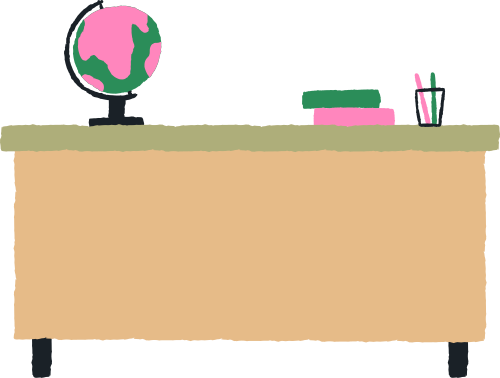 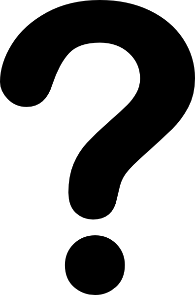 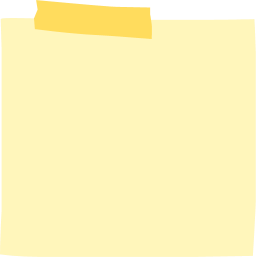 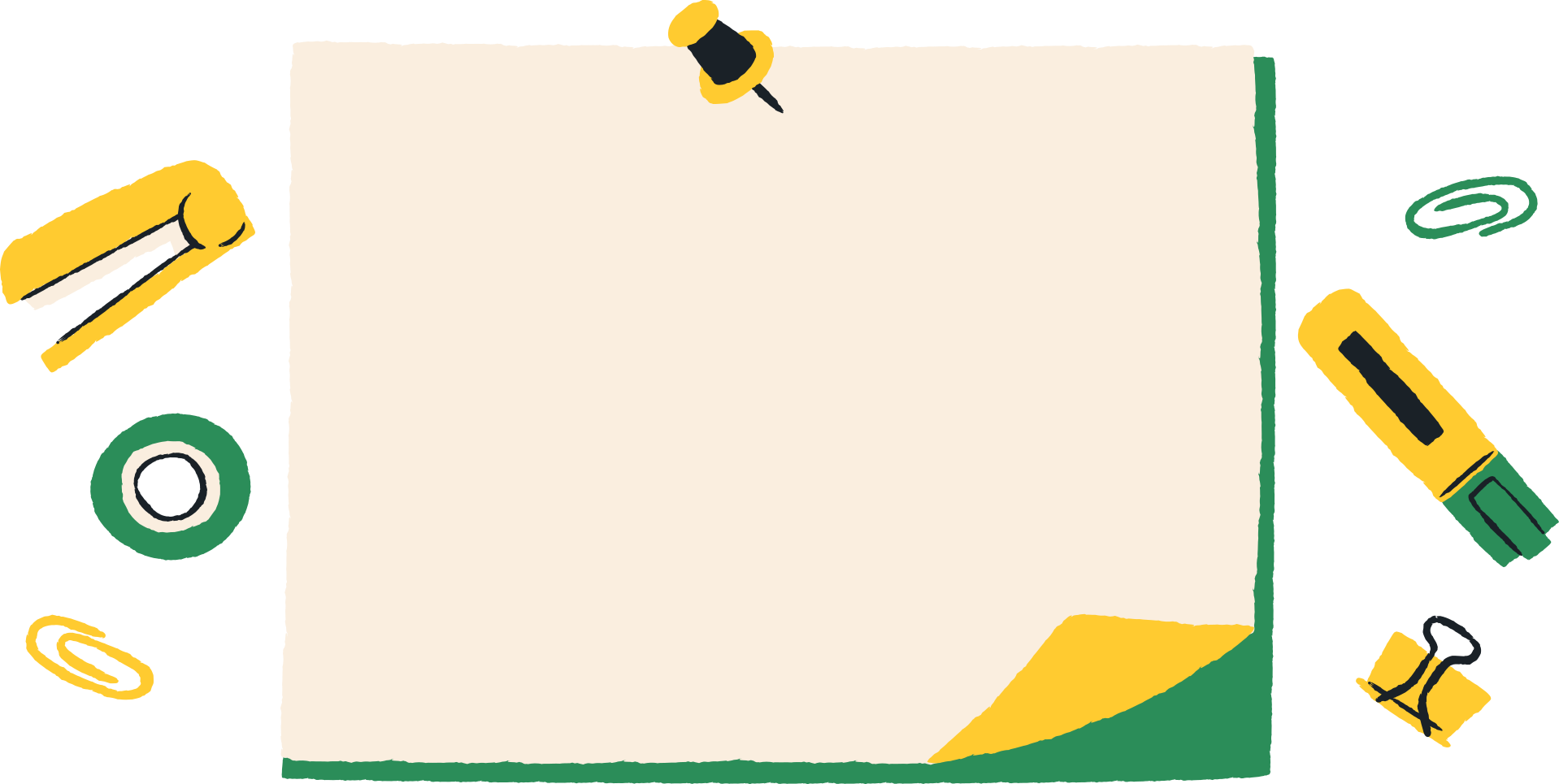 Ghi nhớ
Nếu đường thẳng c cắt hai đường thẳng phân biệt a, b và trong các góc tạo thành có một cặp góc so le trong bằng nhau thì:
Hai góc so le trong còn lại bằng nhau.
Hai góc đồng vị bằng nhau.
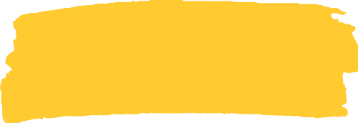 Luyện tập 1
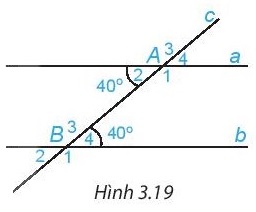 Giải
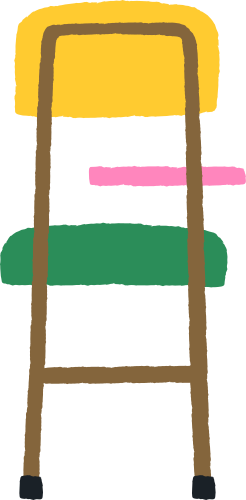 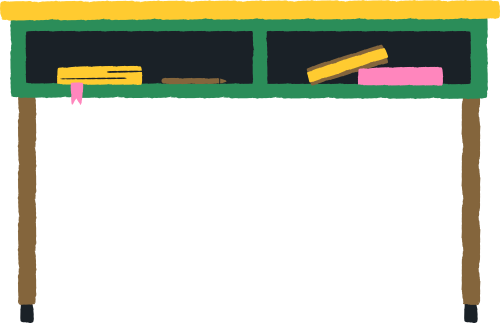 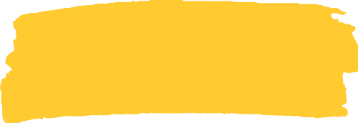 Luyện tập 1
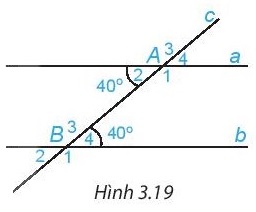 Giải
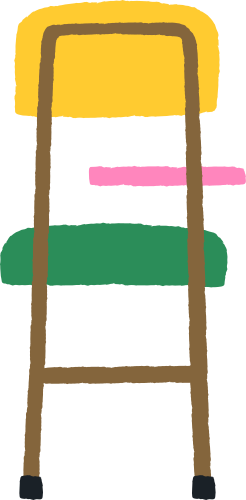 b)
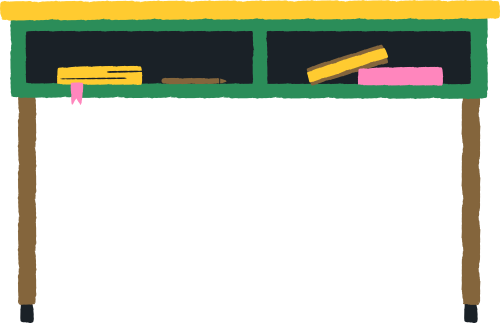 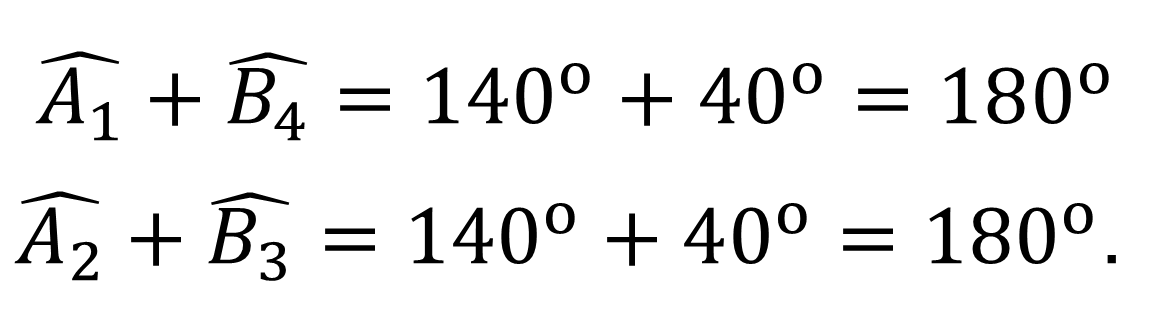 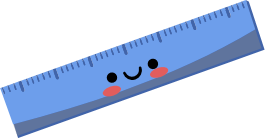 2. Dấu hiệu nhận biết hai đường thẳng song song
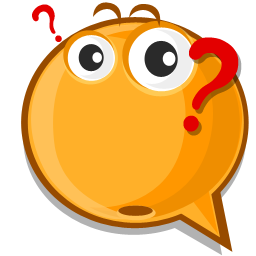 Ta đã biết hai đường thẳng song song là hai đường thẳng không có điểm chung, nhưng liệu việc kiểm tra điểm chung của 2 đường thẳng có dễ thực hiện không?
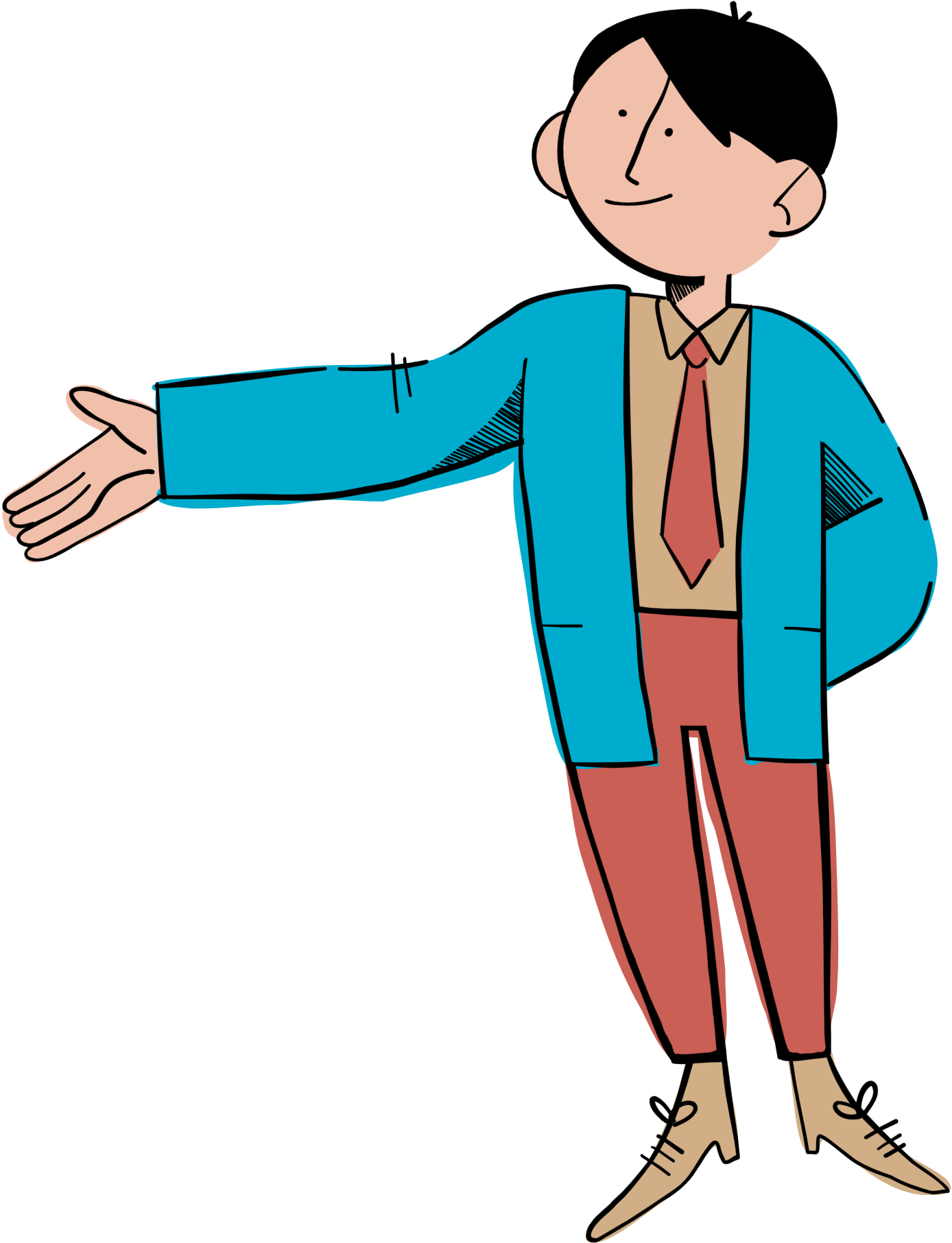 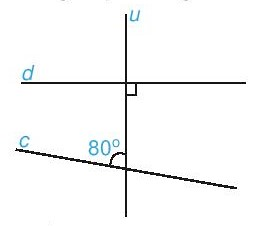 Ví dụ hình ảnh này có thể kiểm tra c và d có song song với nhau như thế nào?
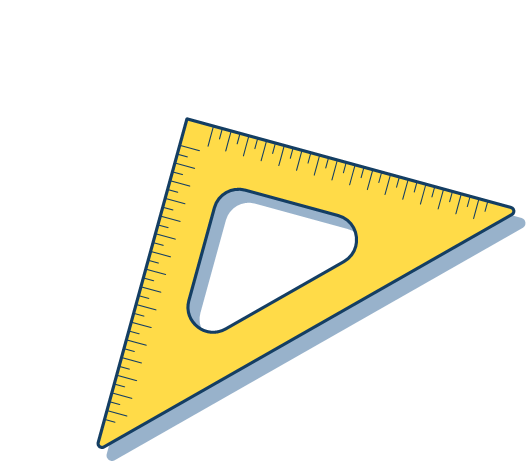 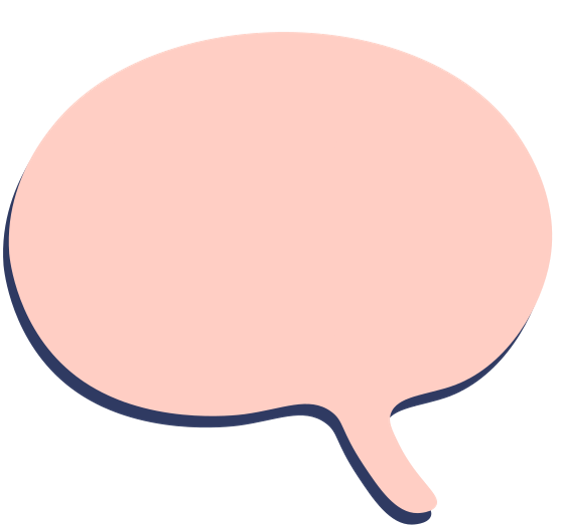 Nếu đường thẳng c cắt hai đường thẳng phân biệt a, b và trong các góc tạo thành có một cặp góc so le trong bằng nhau hoặc một cặp góc đồng vị bằng nhau thì a và b song song với nhau.
Ghi nhớ
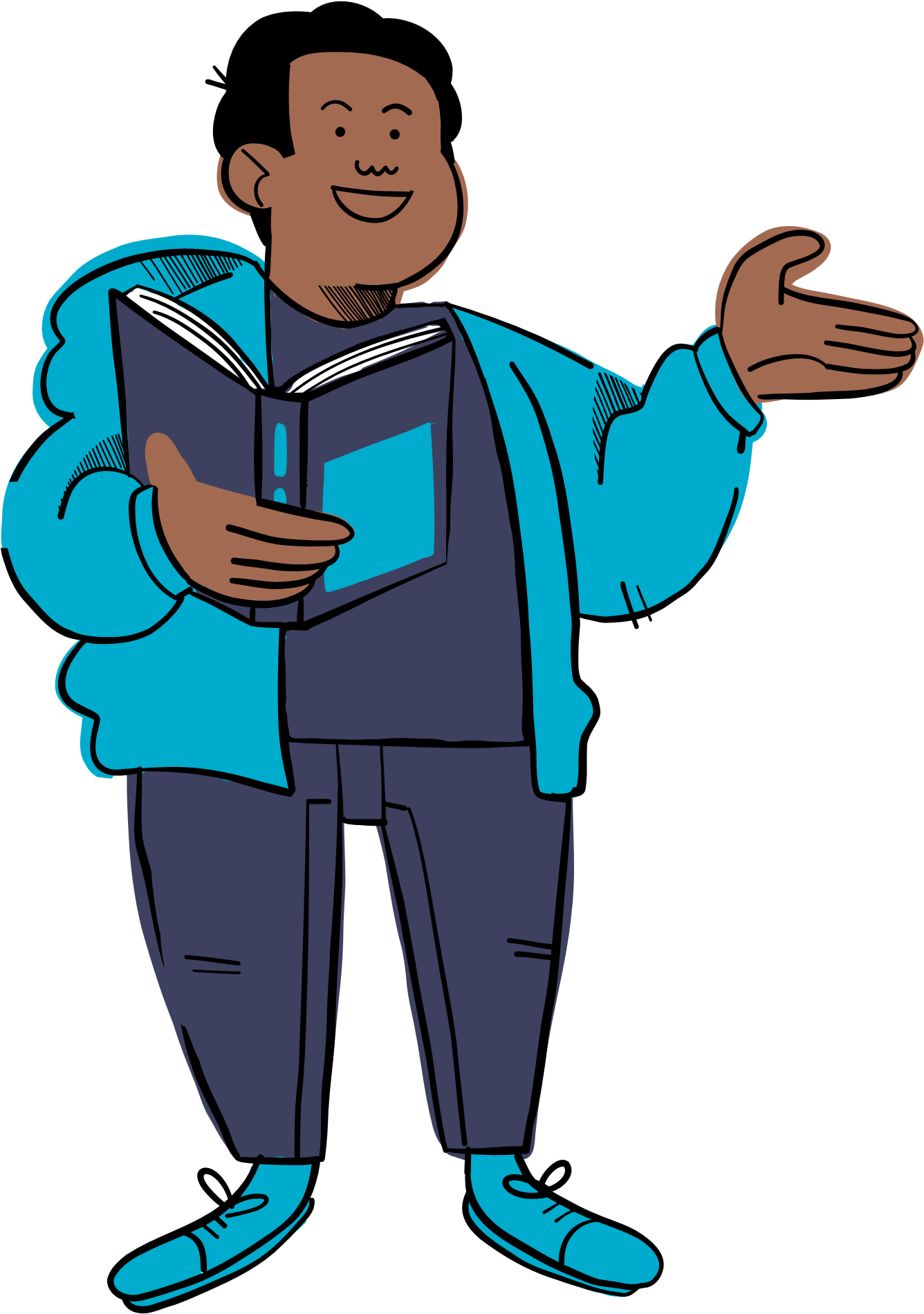 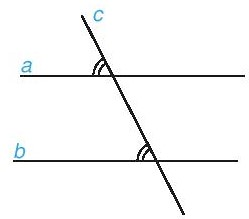 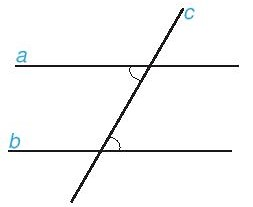 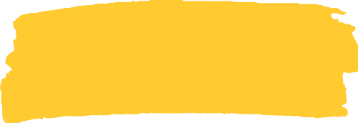 Ví dụ
Quan sát Hình 3.21 và giải thích tại sao xy // x’y’
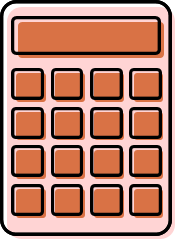 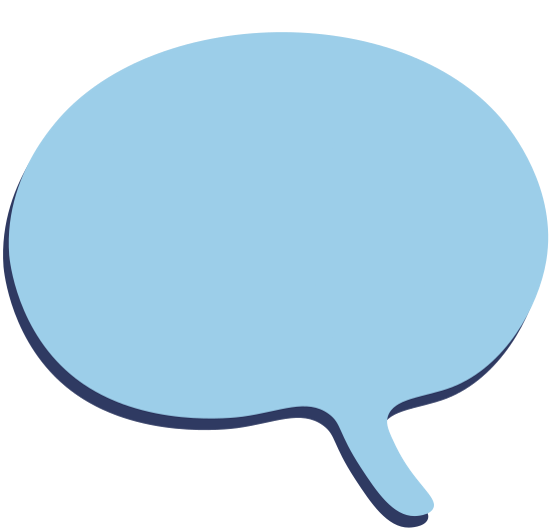 Giải
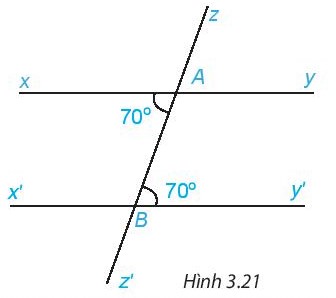 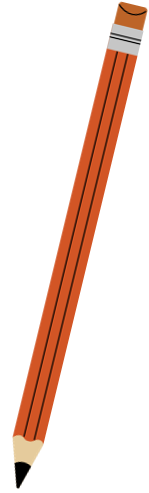 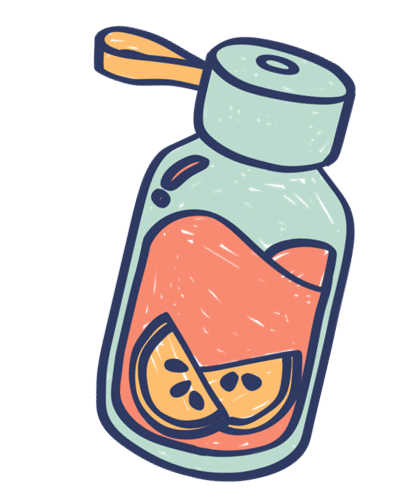 Luyện tập 2
1. Quan sát Hình 3.22 và giải thích vì sao AB // CD.
2. Tìm trên Hình 3.23 hai đường thẳng song song với nhau và giải thích vì sao chúng song song?
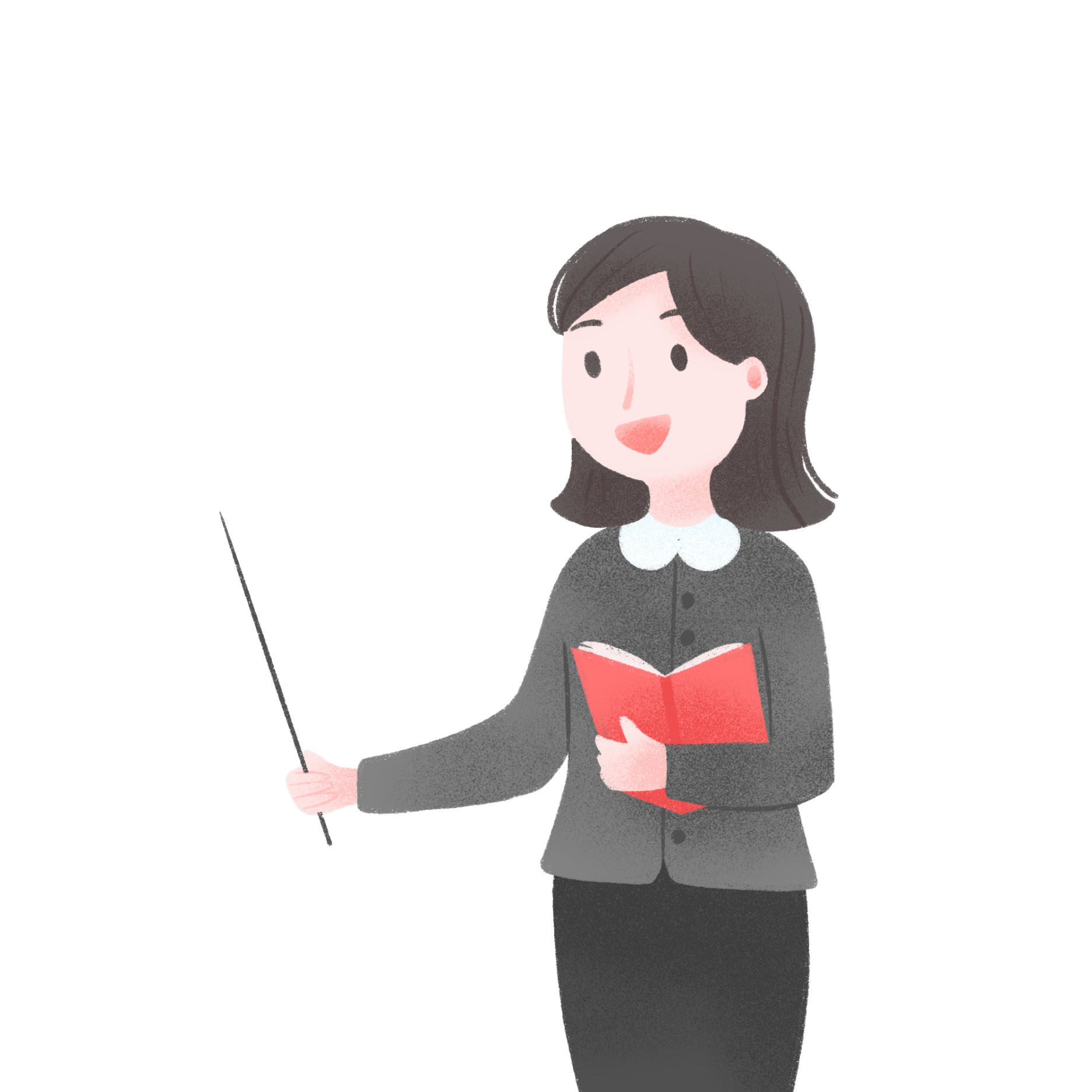 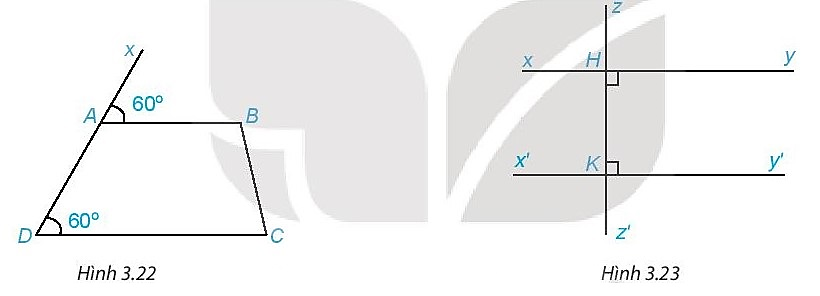 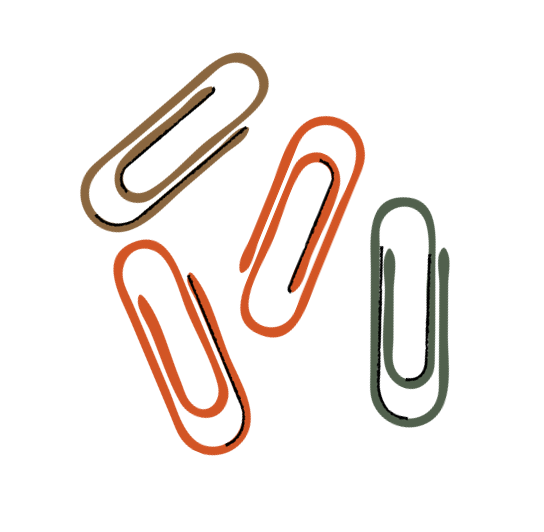 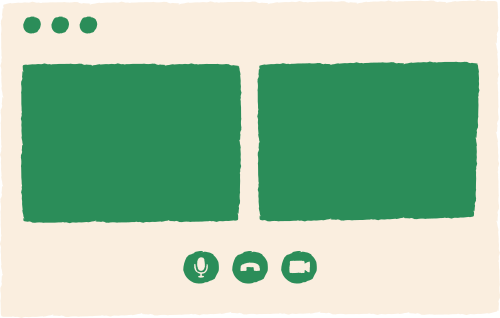 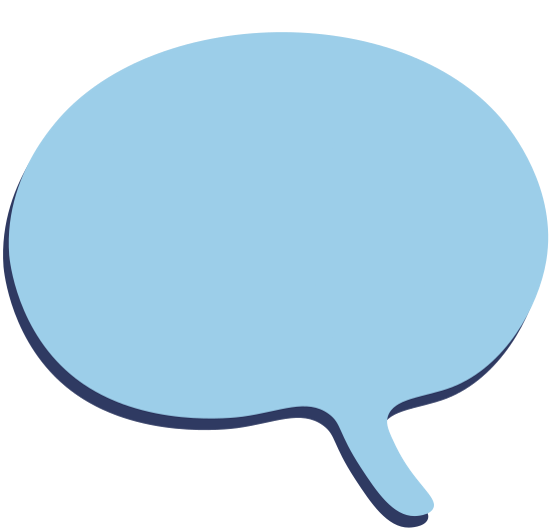 Giải
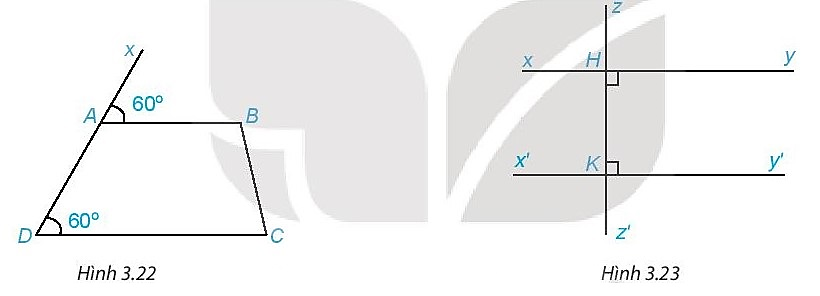 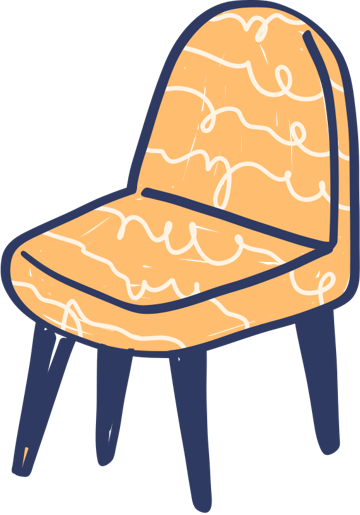 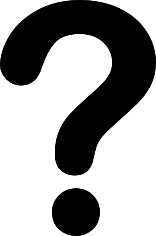 Từ kết quả câu 2 nhận xét nếu hai đường thẳng phân biệt cùng vuông góc với một đường thẳng thì chúng sẽ có mối quan hệ gì? Rút ra nhận xét.
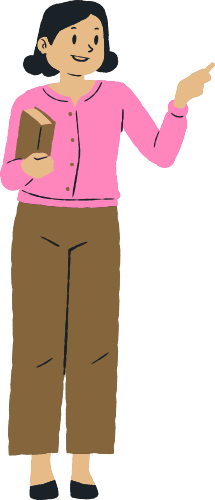 Nhận xét:
Hai đường thẳng phân biệt cùng vuông góc với một đường thẳng thứ ba thì chúng song song với nhau.
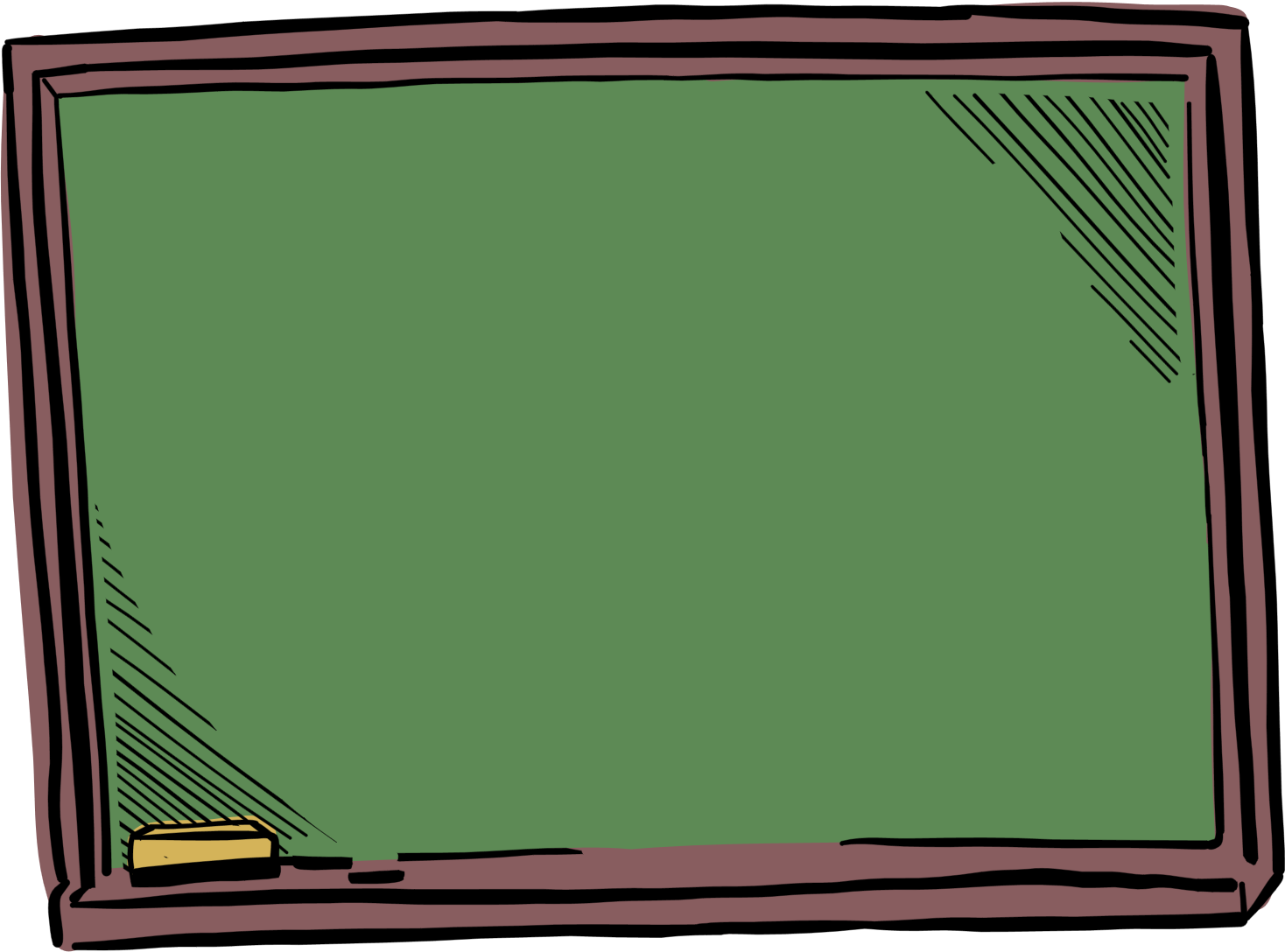 Thực hành 1
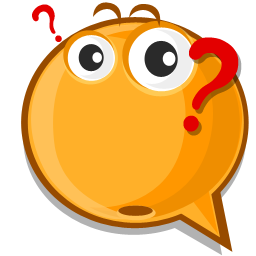 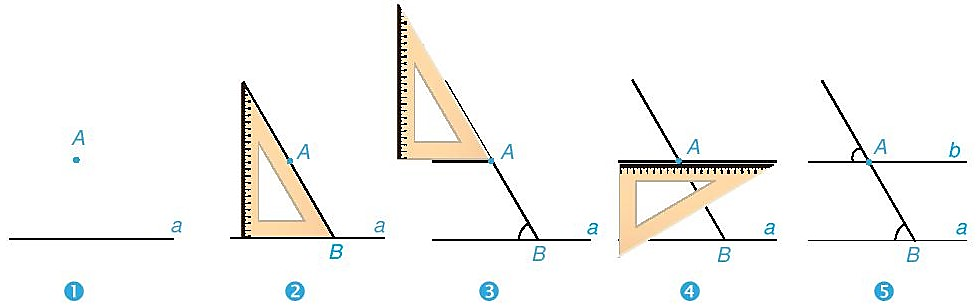 Tại sao khi vẽ như trên ta lại khẳng định được hai đường thẳng a và b song song với nhau?
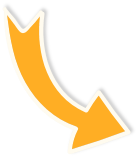 Hai đường thẳng a và b song song vì có hai góc đồng vị tại đỉnh A và B bằng nhau.
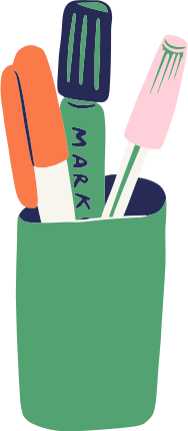 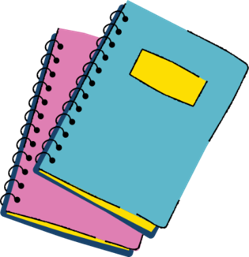 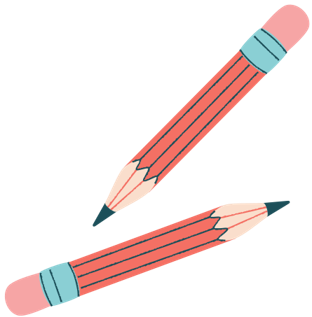 Thực hành 2
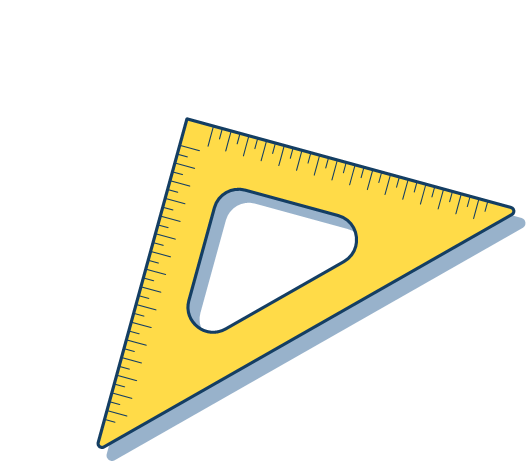 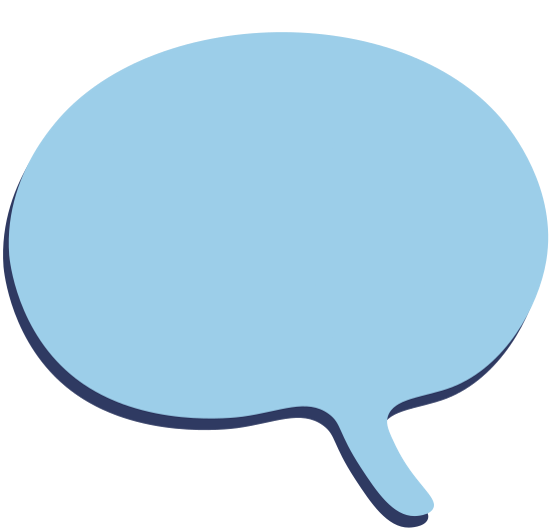 Dùng góc vuông
Gợi ý
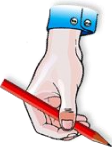 A
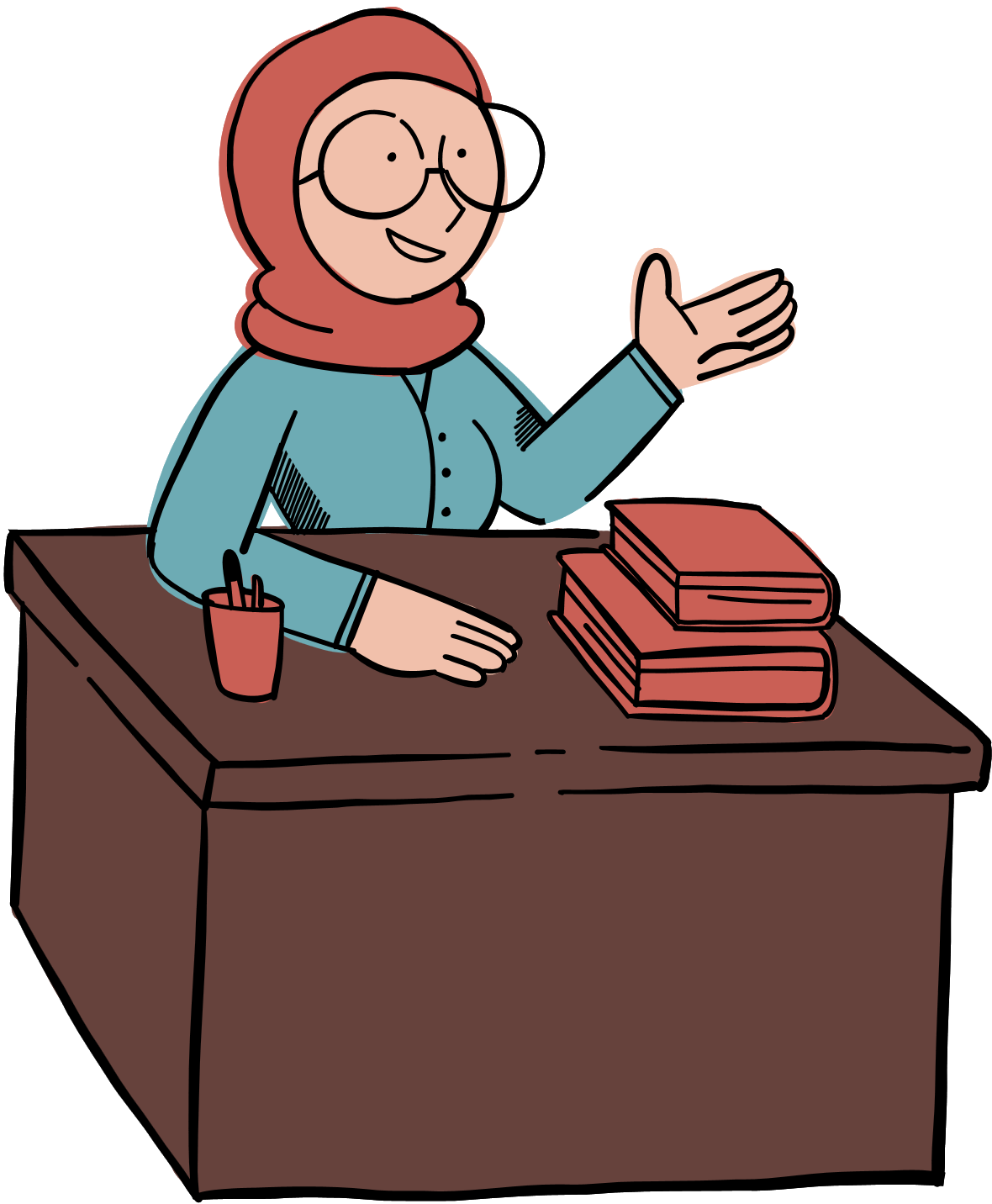 
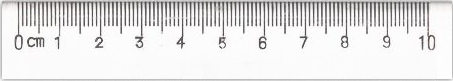 a
Thực hành 2
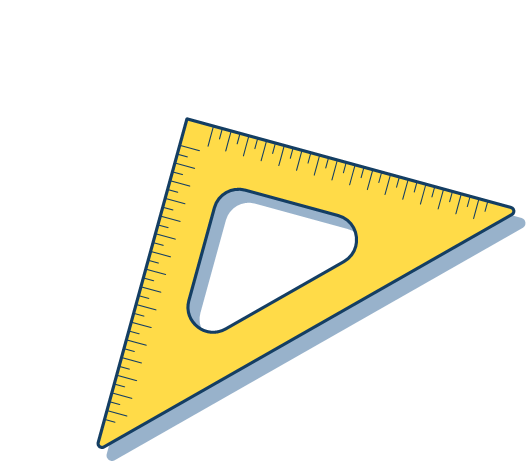 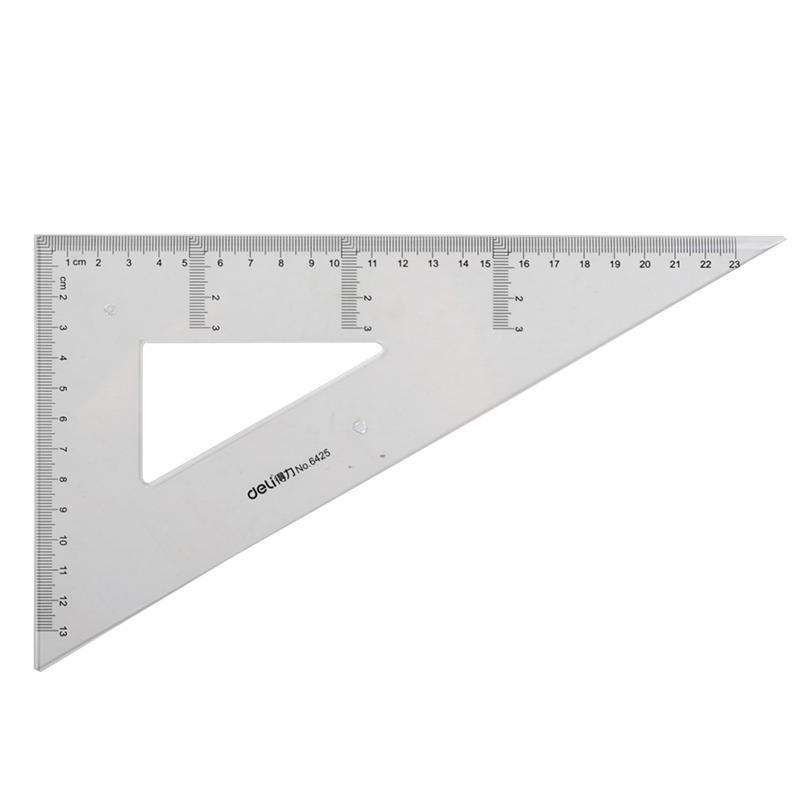 c
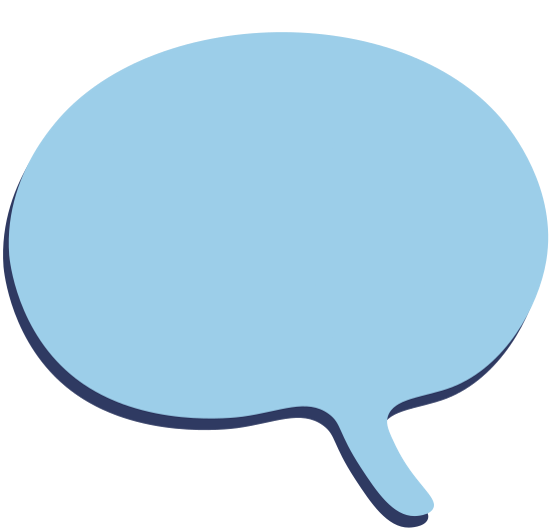 Dùng góc vuông
Gợi ý
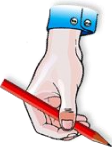 A
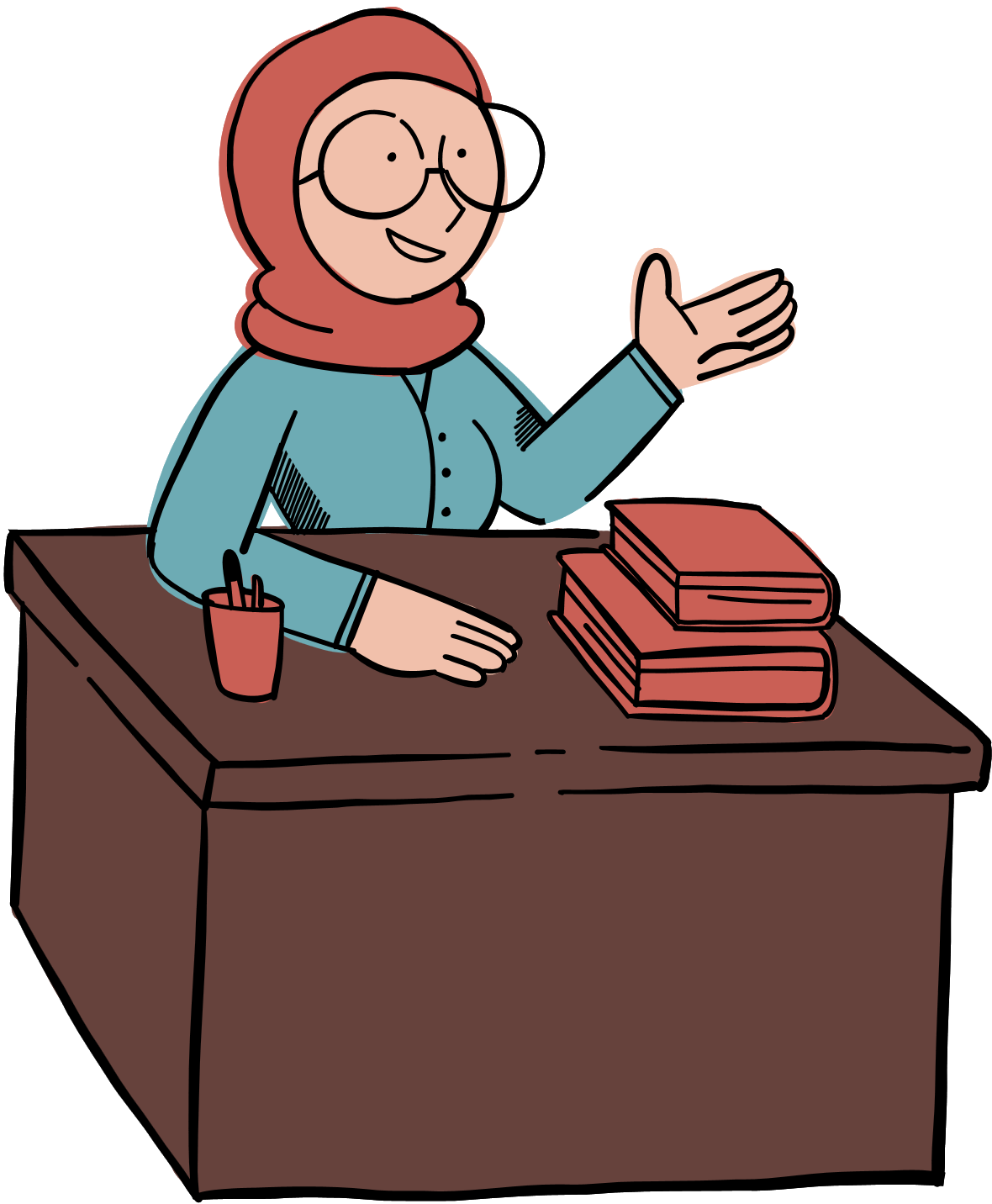 
a
Thực hành 2
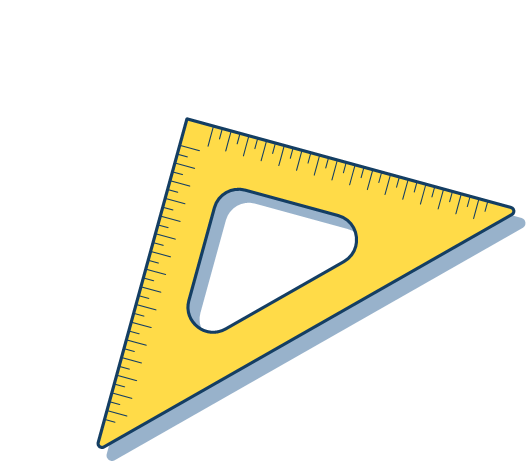 c
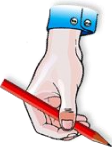 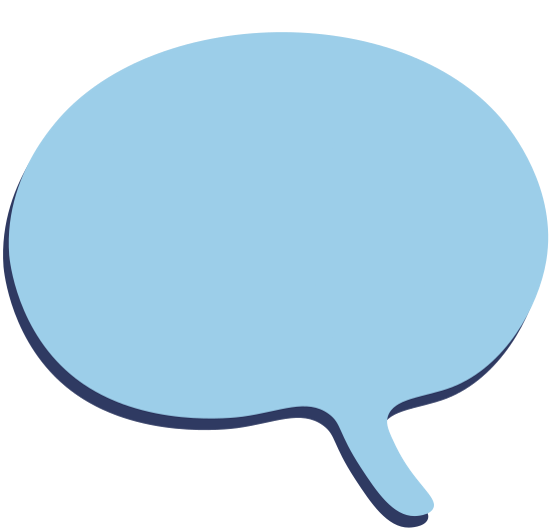 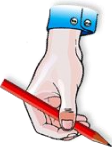 Dùng góc vuông
Gợi ý
A
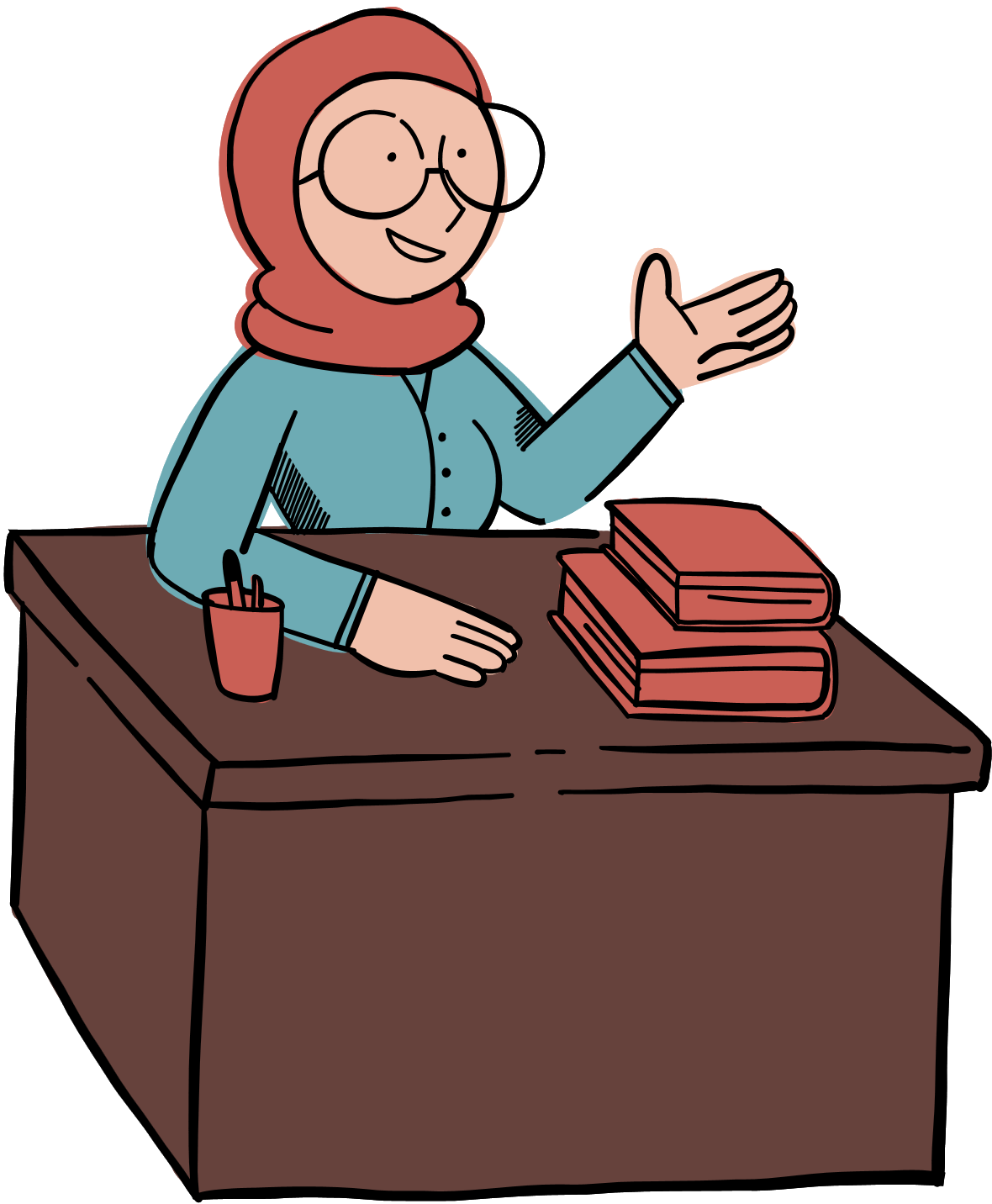 
b
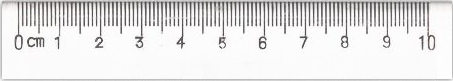 Vậy ta được đường thẳng b đi qua A và song song với đường thẳng a.
a
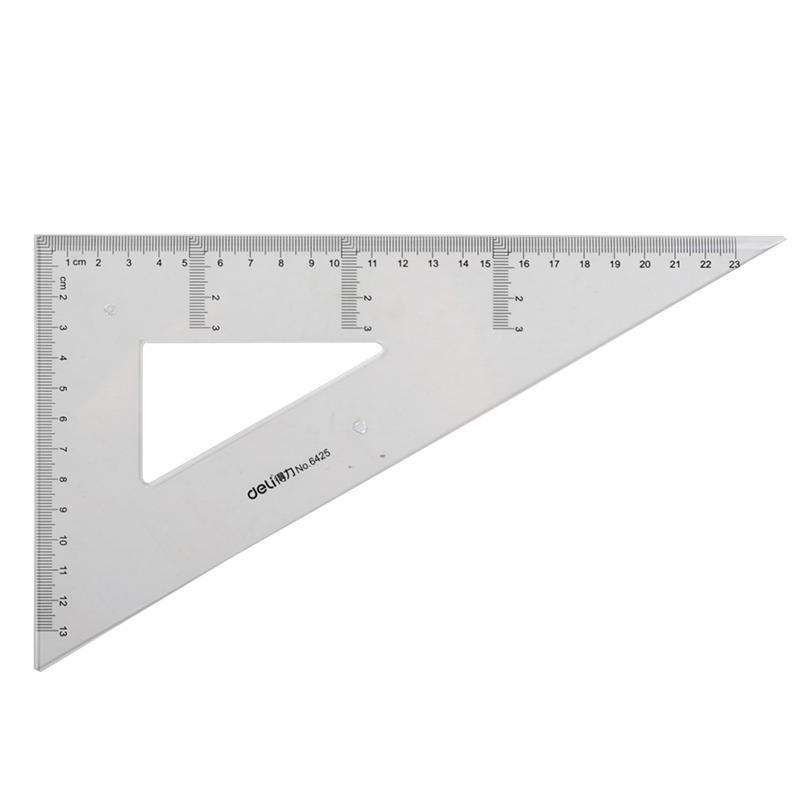 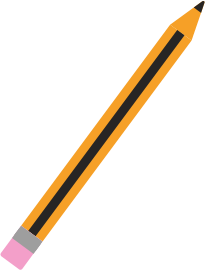 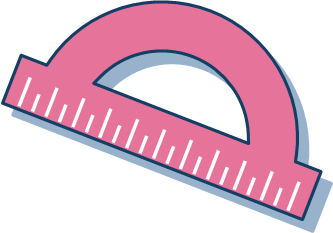 LUYỆN TẬP
Bài 3.6 (SGK - tr49)
Quan sát hình 3.24.
a) Tìm một góc ở vị trí so le trong với góc MNB.
b) Tìm một góc ở vị trí đồng vị với góc ACB.
c) Kể tên một cặp góc trong cùng phía.
d) Biết MN // BC, em hãy kể tên ba cặp góc bằng nhau trong hình vẽ.
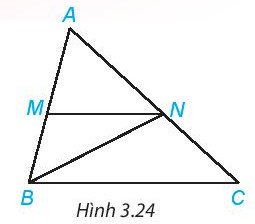 Góc NBC
Góc ANM
Góc MBC và BMN
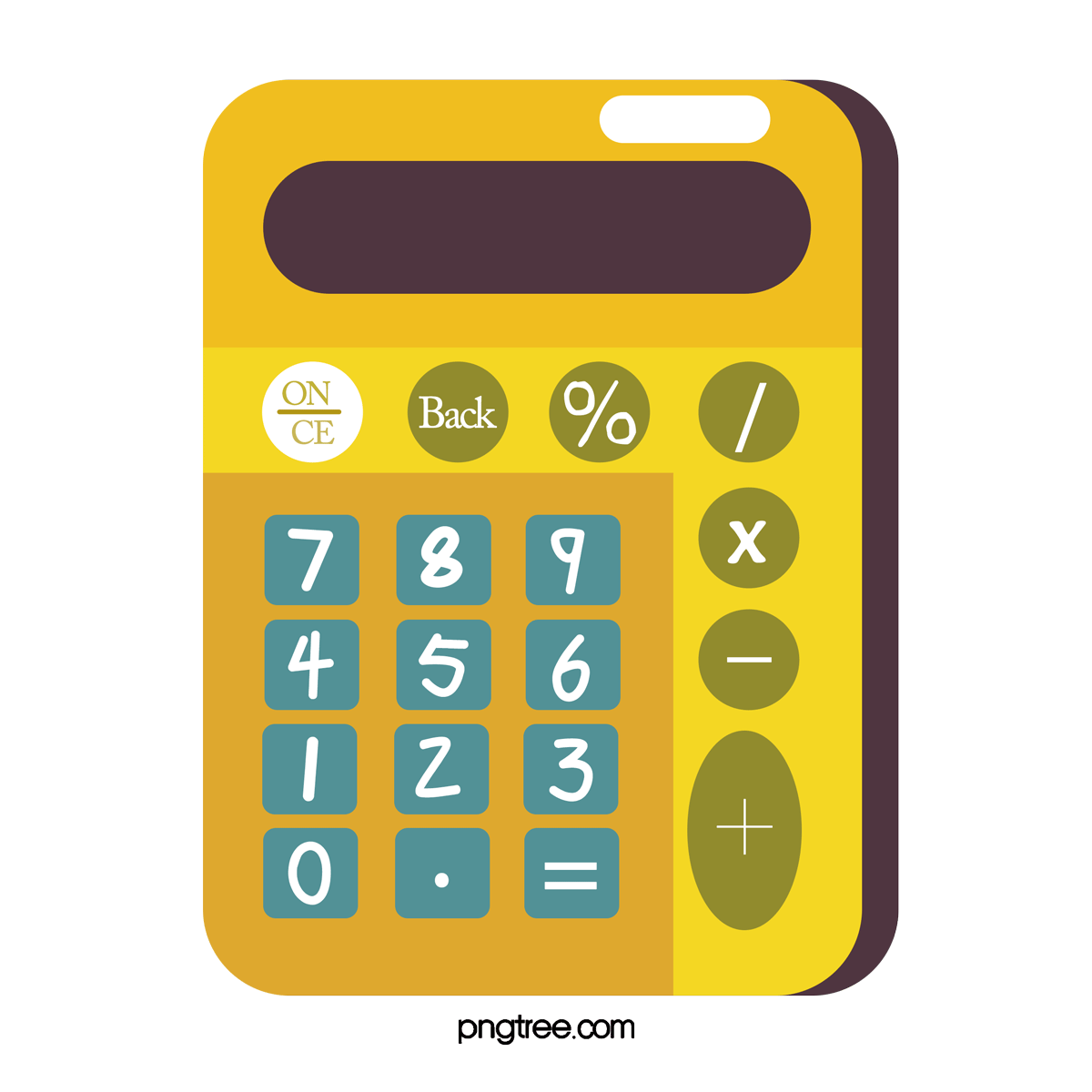 Bài 3.7 (SGK - tr49)
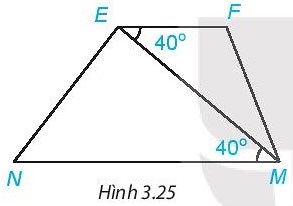 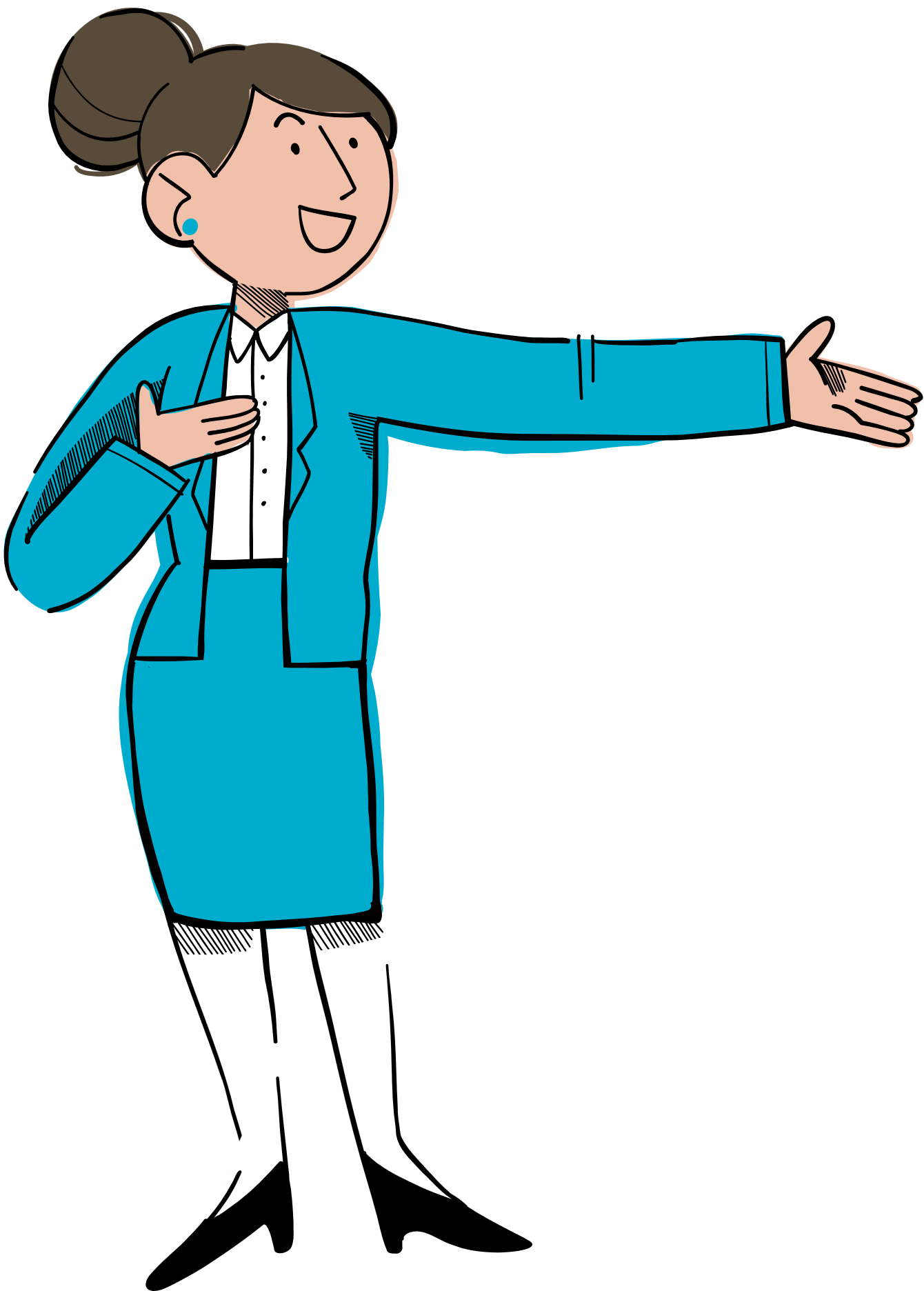 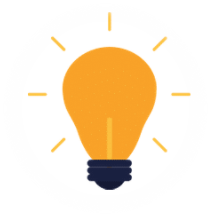 Quan sát hình 3.26, giải thích vì sao AB // DC.
Bài 3.8 (SGK - tr49)
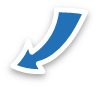 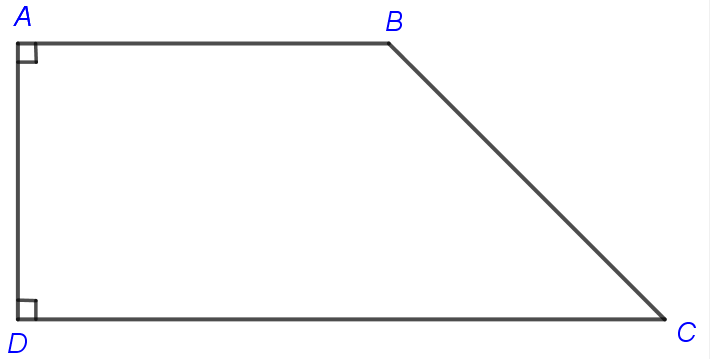 Ta có: AB ⊥ AD và DC⊥ AD nên AB // DC.
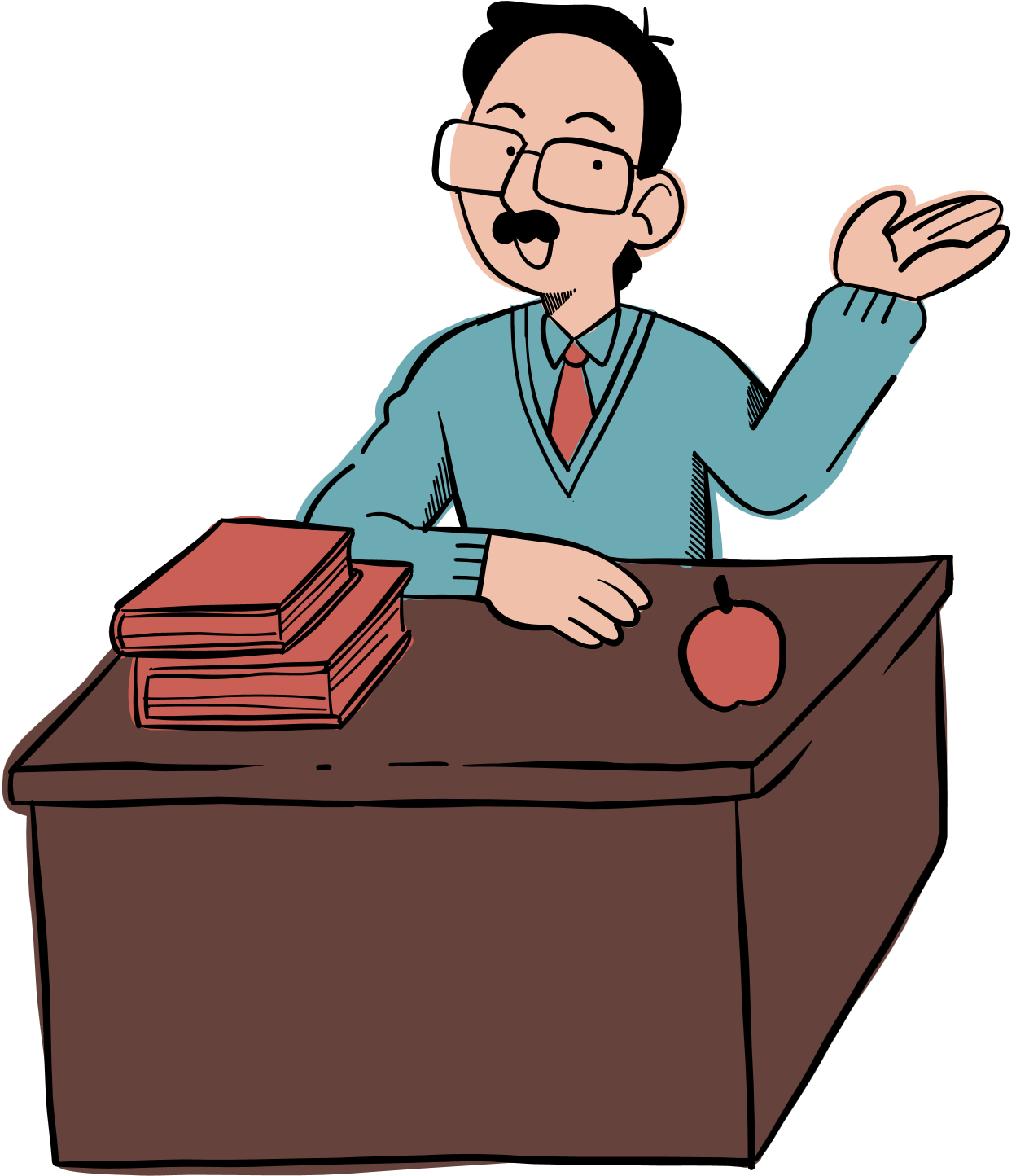 Hình 3.26
VẬN DỤNG
Cho điểm A và đường thẳng d không đi qua A. Hãy vẽ đường thẳng d’ đi qua A và song song với d.
Bài 3.9 (SGK - tr49)
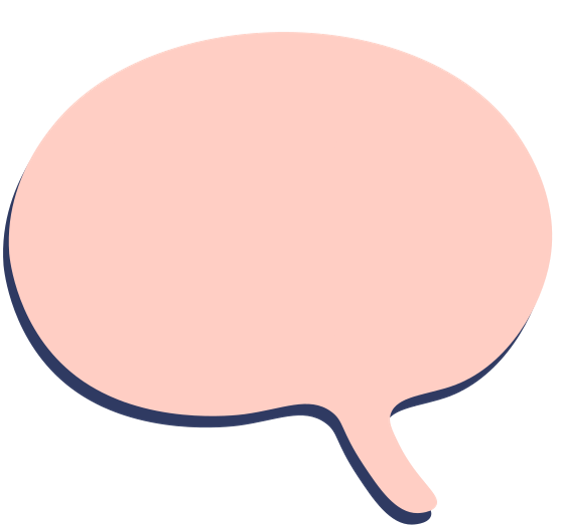 Hướng dẫn
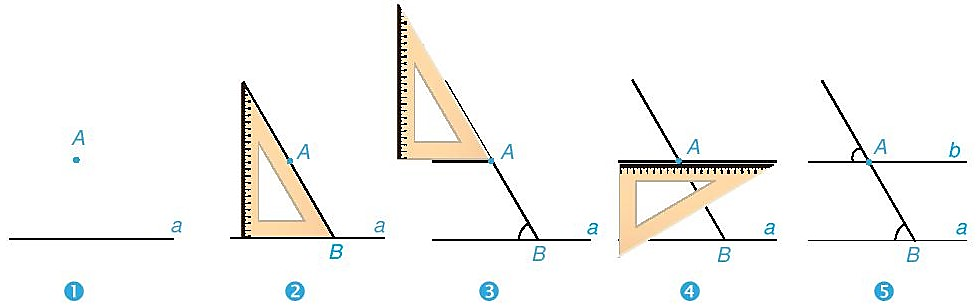 Em có thể làm tương tự bài Thực hành 1 hoặc bài Thực hành 2.
Bài 3.11 (SGK - tr49)
Hãy vẽ hai đoạn thẳng AB và MN sao cho AB // MN và AB = MN
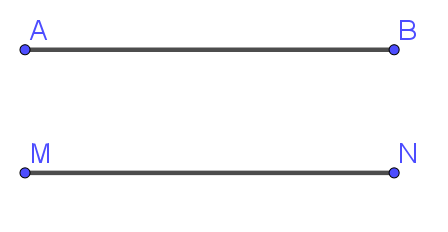 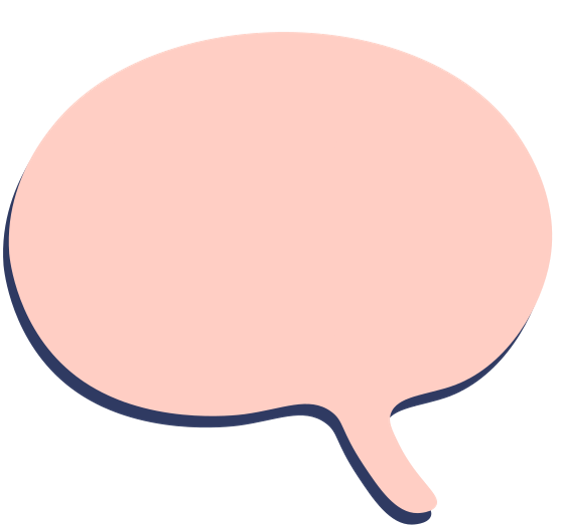 Gợi ý
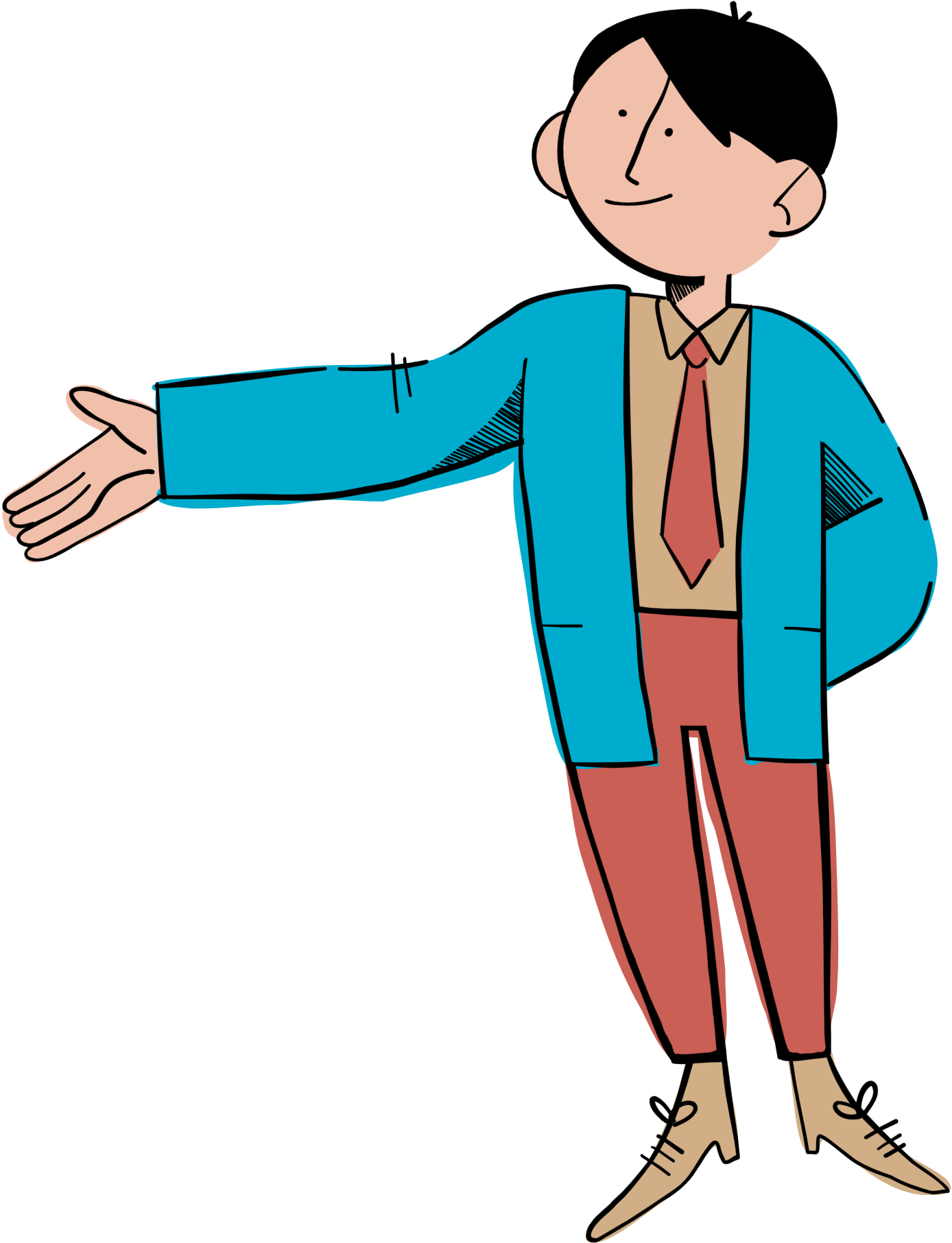 Bước 1: vẽ đoạn thẳng AB.
Bước 2: Vẽ đường thẳng a // AB.
Bước 3: Trên a lấy điểm M và N sao cho MN = AB.
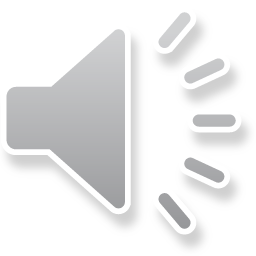 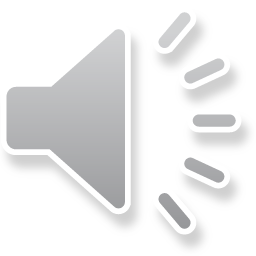 TRÒ CHƠI TRẮC NGHIỆM
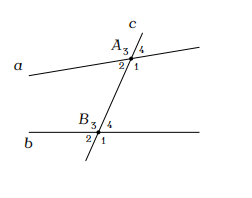 Câu 1: Cho hình vẽ bên. Hãy điền vào chỗ trống.
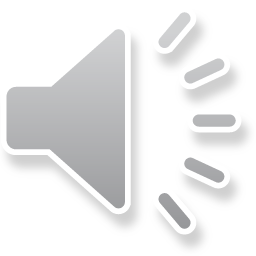 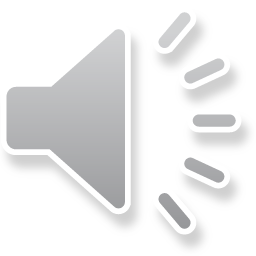 Câu 2: Chọn câu đúng:
Cho đường thẳng c cắt hai đường thẳng a, b và trong các góc tạo thành có một cặp góc so le trong bằng nhau thì:
A. a và b cắt nhau.
C. a và b song song với nhau.
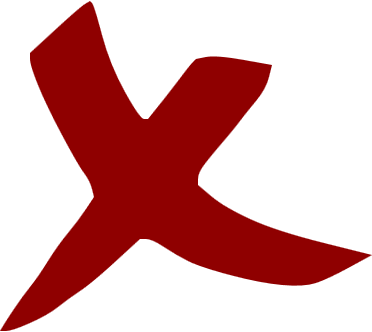 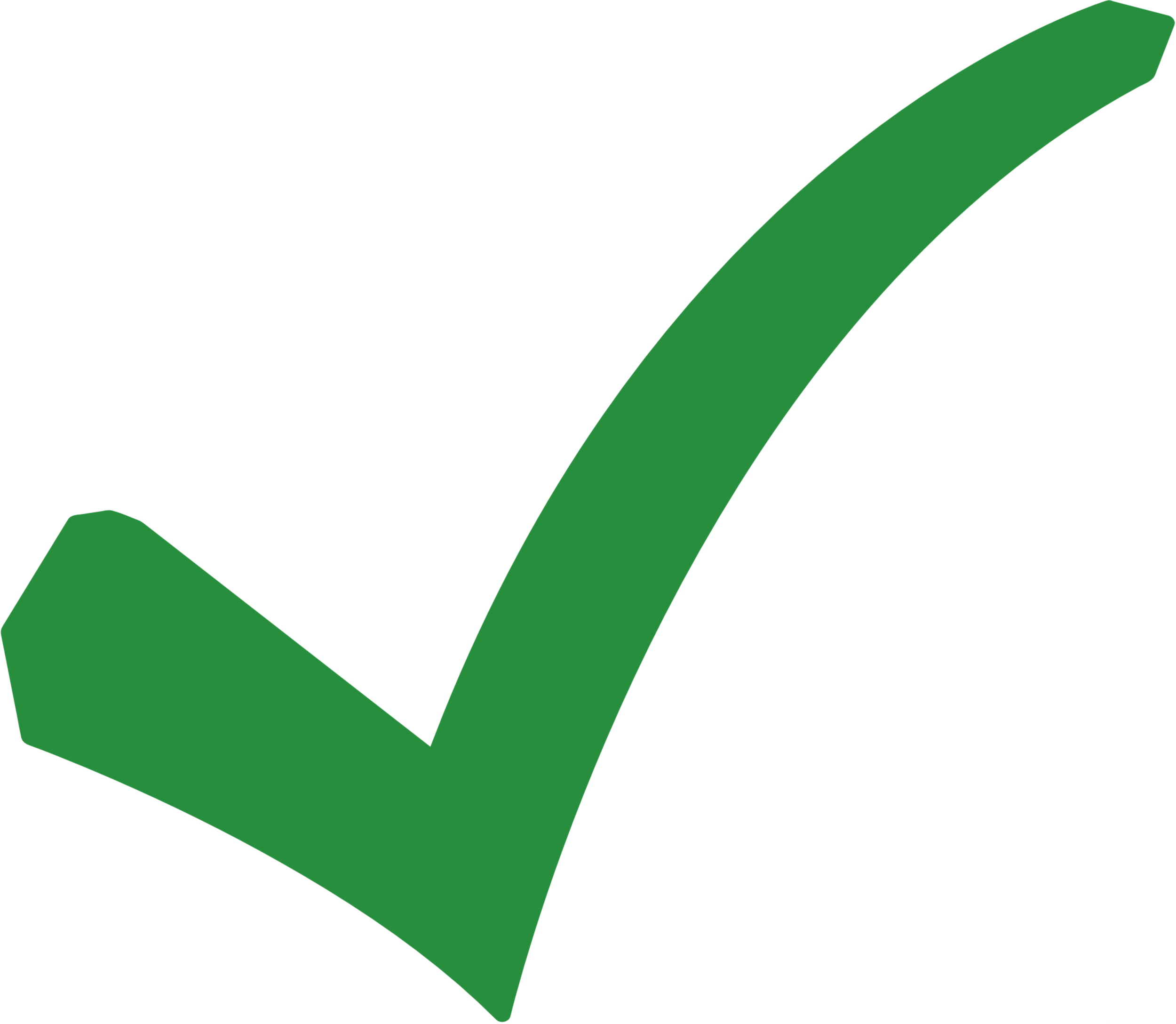 D. a và b trùng nhau.
B. a và b vuông góc với nhau.
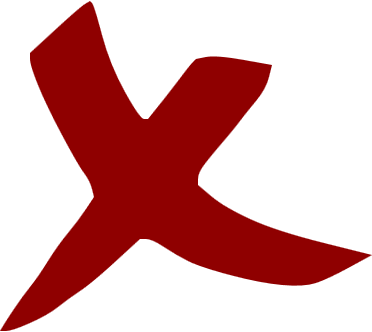 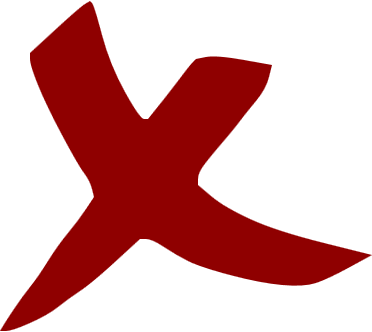 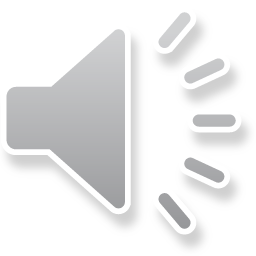 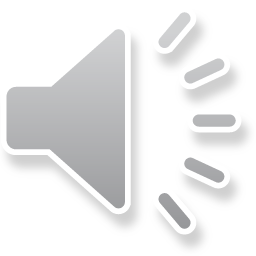 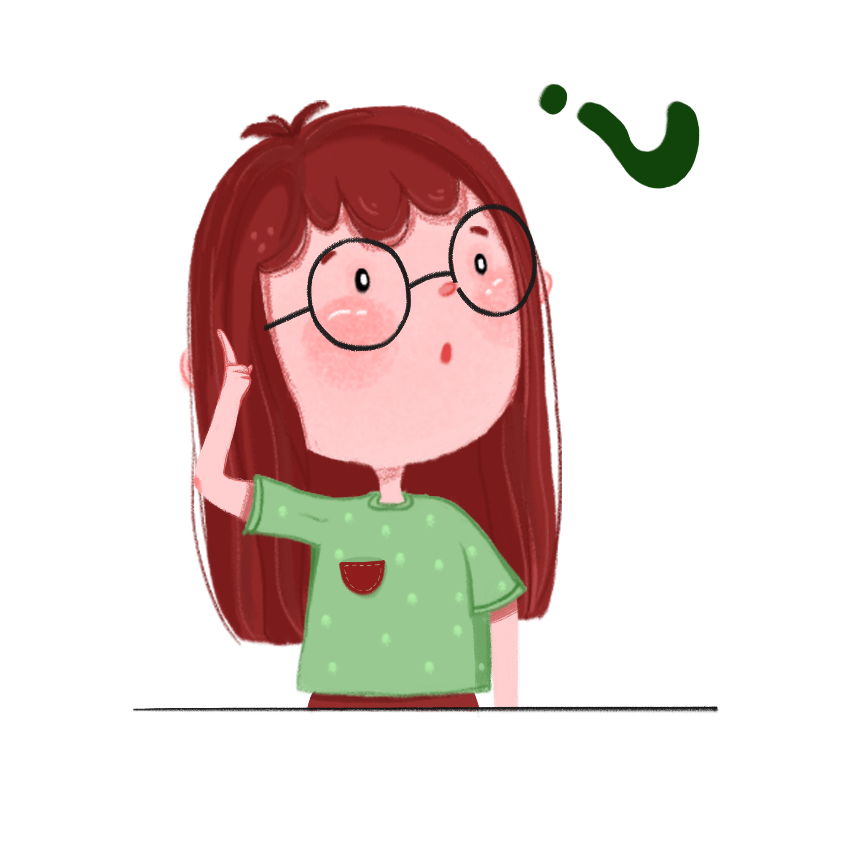 Câu 3: Chọn câu phát biểu đúng nhất.
A. Hai đường thẳng không song song là hai đường thẳng không có điểm chung.
C. Hai đường thẳng song song là hai đường thẳng có điểm chung.
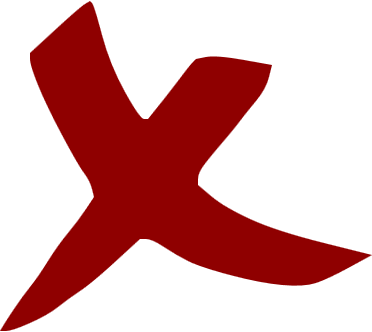 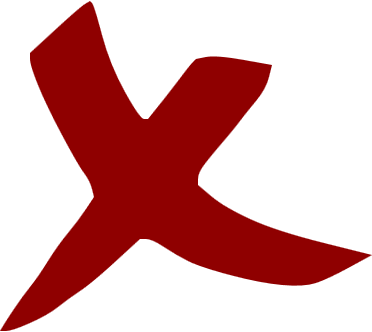 B. Hai đường thẳng không có điểm chung gọi là hai đường thẳng song song với nhau.
D. Tất cả đáp án trên đều sai
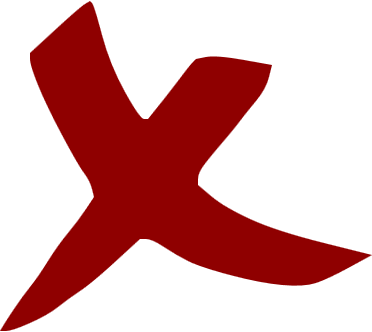 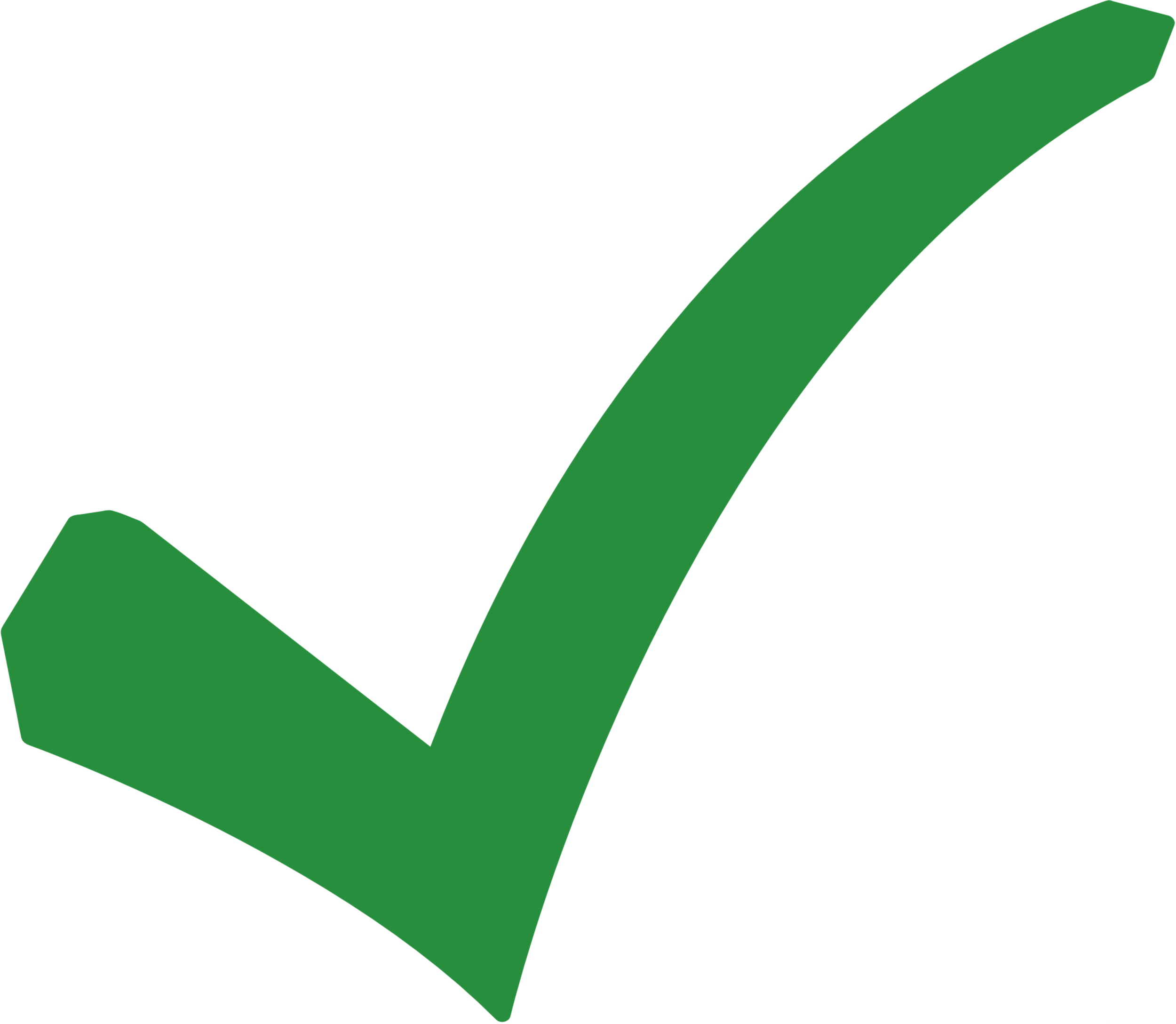 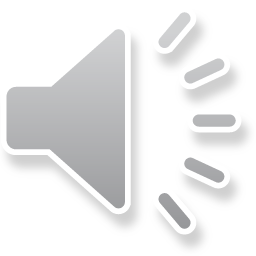 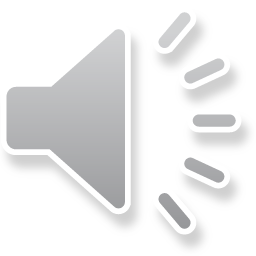 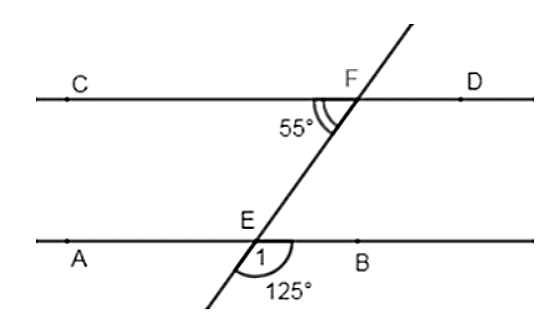 C. AB // CD
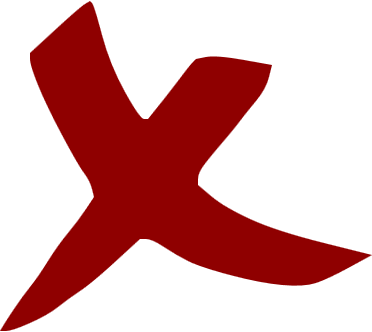 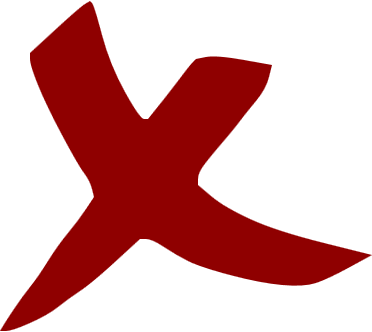 B. Cả A, B đều sai
D. Cả A, B đều đúng
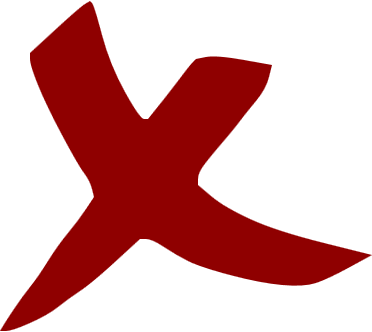 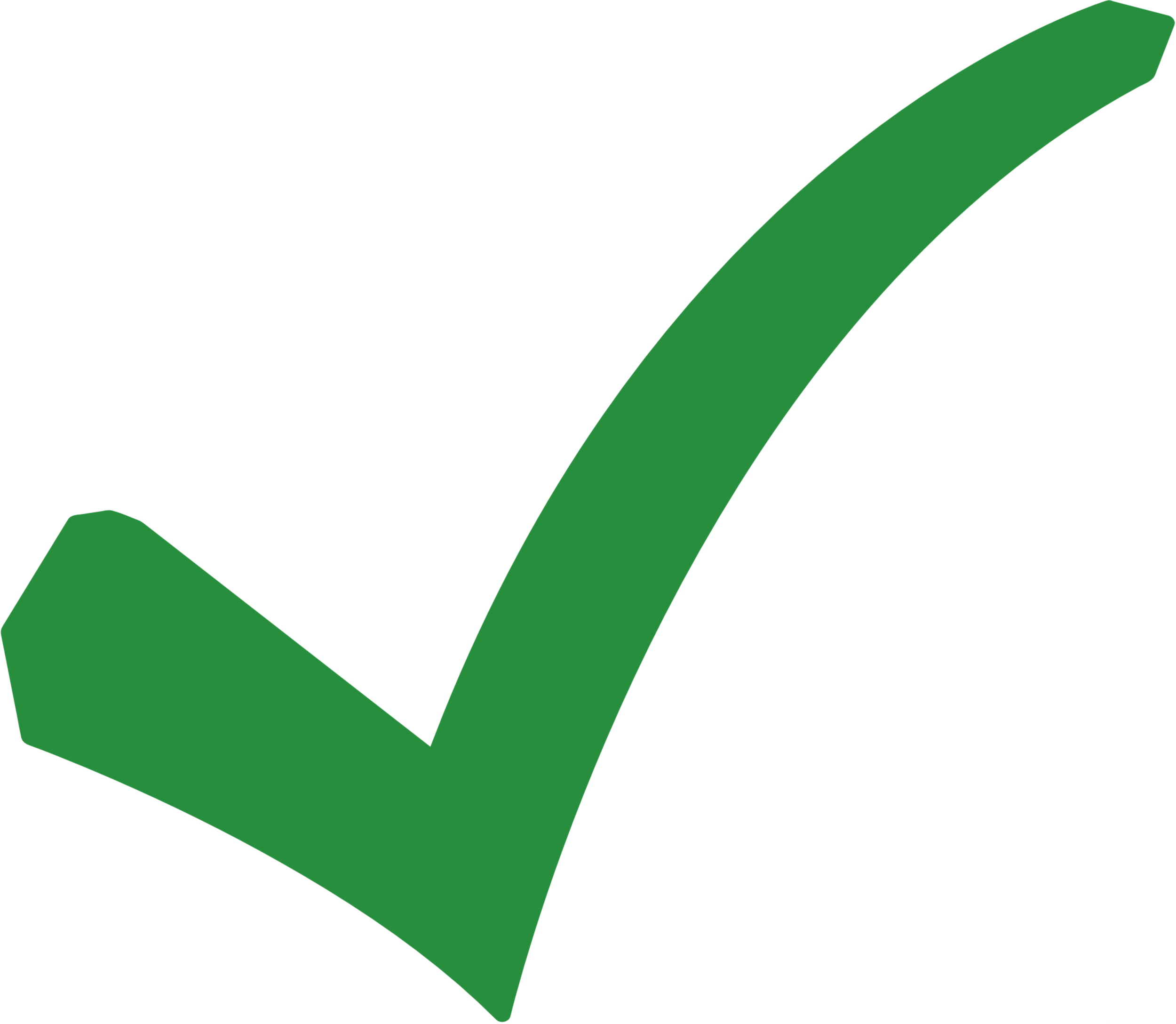 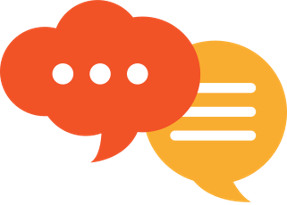 HƯỚNG DẪN VỀ NHÀ
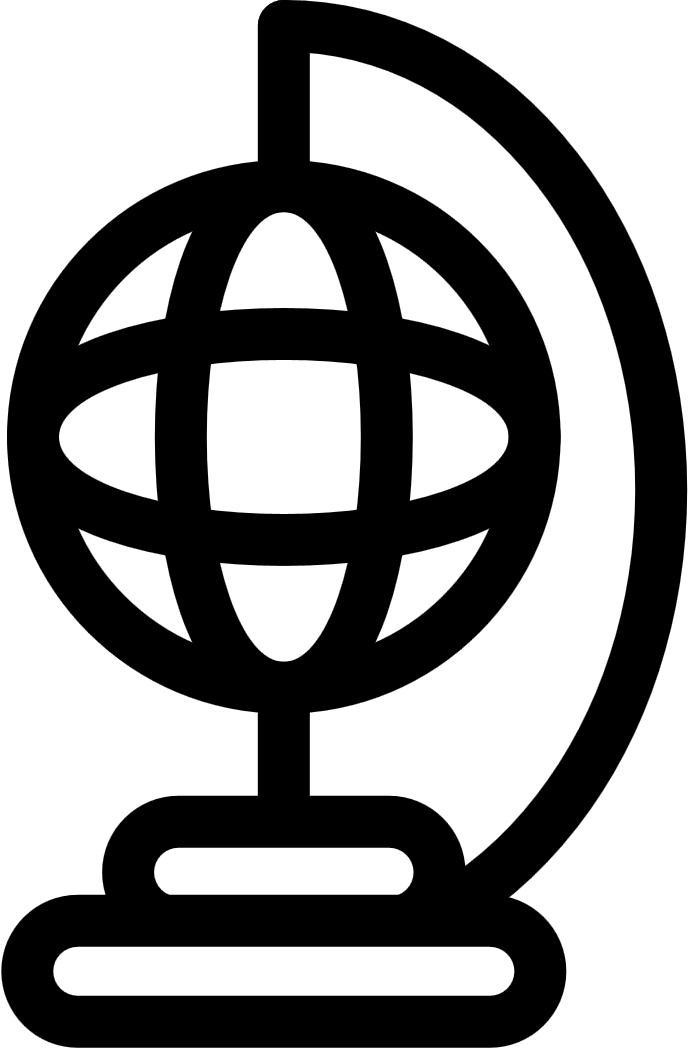 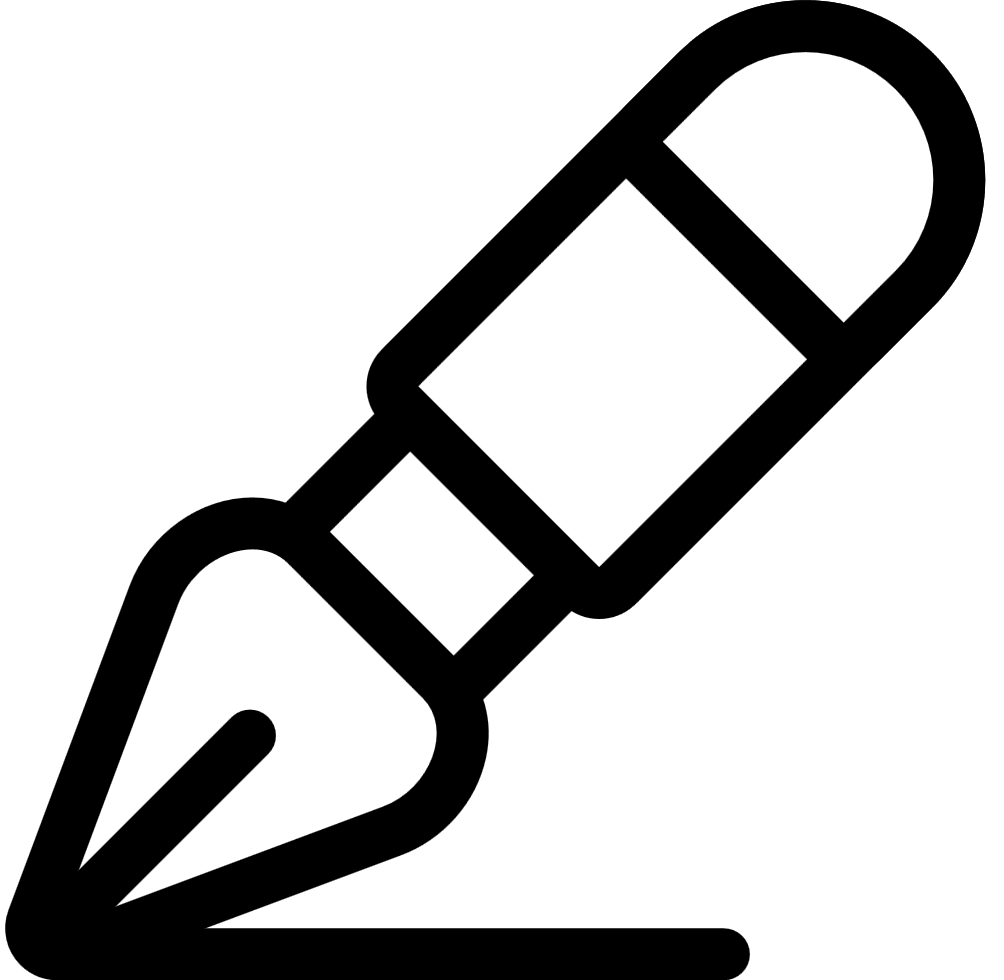 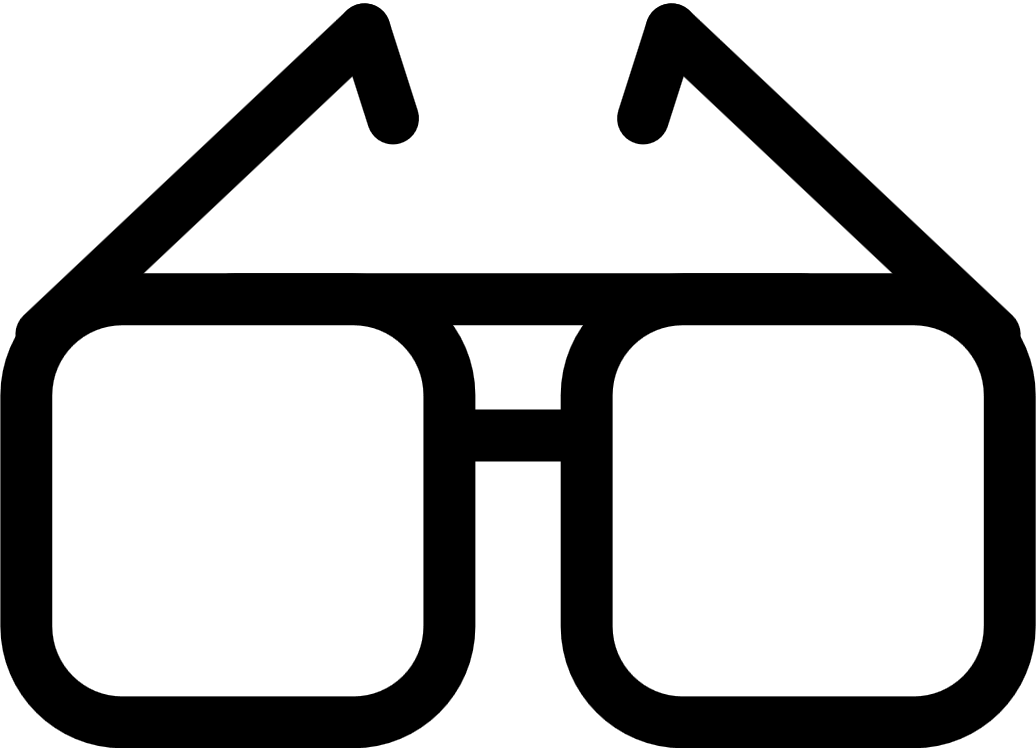 Chuẩn bị bài 
“Luyện tập chung”.
Ghi nhớ kiến thức đã học
Hoàn thành bài tập trong SBT
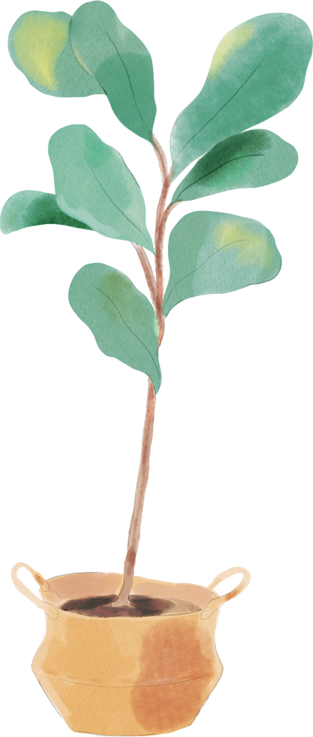 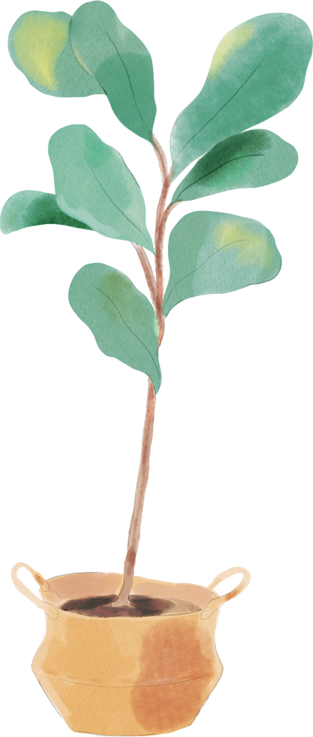 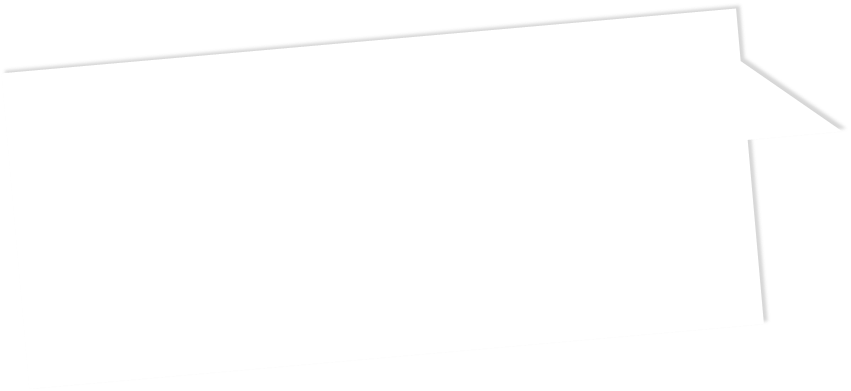 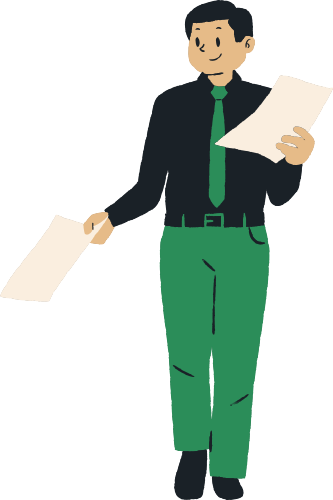 HẸN GẶP LẠI CÁC EM TRONG TIẾT HỌC SAU!
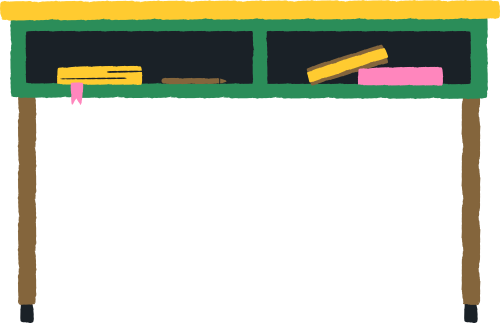